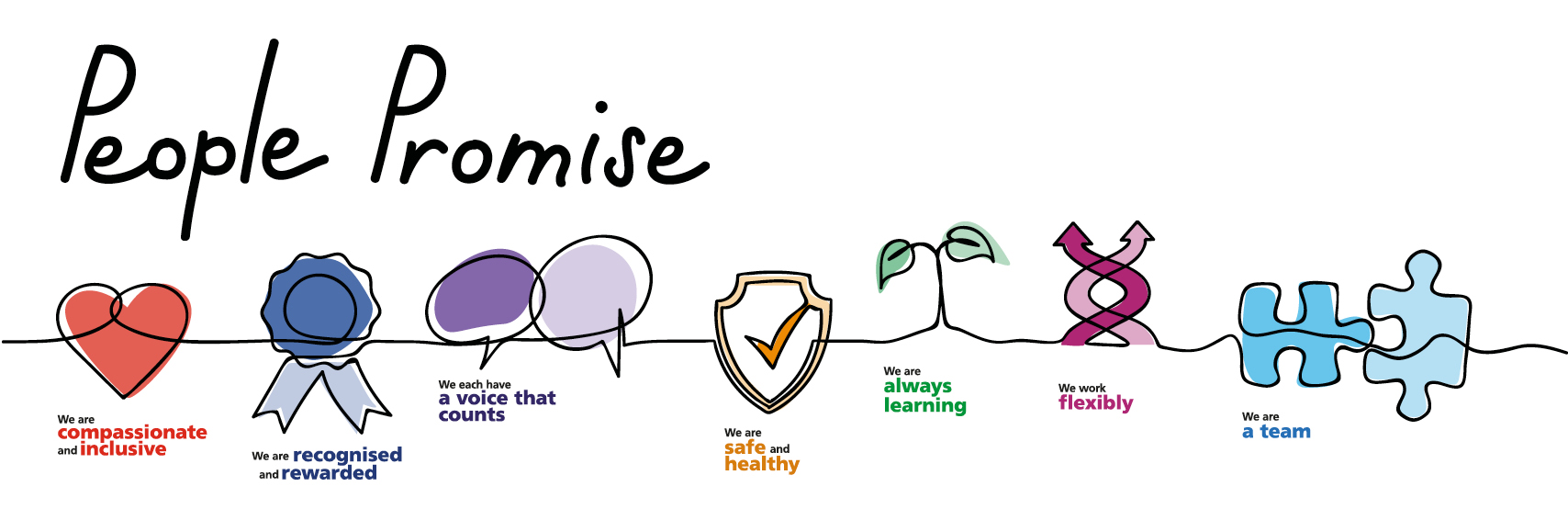 Leeds and York Partnership NHS Foundation Trust
2023 NHS Staff Survey
Breakdown report
Contents (1)
Introduction					                   							  4
People Promise element and Theme results – Breakdowns 1	                   							  5
________________________________________________________________________________________________________________________________________6
________________________________________________________________________________________________________________________________________7
________________________________________________________________________________________________________________________________________8
________________________________________________________________________________________________________________________________________9
________________________________________________________________________________________________________________________________________10
________________________________________________________________________________________________________________________________________11
________________________________________________________________________________________________________________________________________12
Add Prof Scientific and Technic
Additional Clinical Services
Administrative and Clerical
Allied Health Professionals
Estates and Ancillary
Medical and Dental
Nursing and Midwifery Registered
2
Contents (2)
13
People Promise element and Theme results – Breakdowns 2
________________________________________________________________________________________________________________________________________14
________________________________________________________________________________________________________________________________________15
________________________________________________________________________________________________________________________________________16
________________________________________________________________________________________________________________________________________17
________________________________________________________________________________________________________________________________________18
________________________________________________________________________________________________________________________________________19
________________________________________________________________________________________________________________________________________20
________________________________________________________________________________________________________________________________________21
________________________________________________________________________________________________________________________________________22
________________________________________________________________________________________________________________________________________23
________________________________________________________________________________________________________________________________________24
Adult Acute Services
Care Services Other
Children and Young People's Services
Community and Wellbeing Services
Corporate Services
Eating Disorders and Rehabilitation and Gender Services
Forensic Services
Learning Disability Services
Liaison and Perinatal Services
Older Peoples Services
Regional and Specialist Services
3
This breakdown report for Leeds and York Partnership NHS Foundation Trust contains results by breakdown area for People Promise element and theme results from the 2023 NHS Staff Survey. These results are compared to the unweighted average for your organisation. 

Please note: It is possible that there are differences between the ‘Your org’ scores reported in this breakdown report and those in the benchmark report. This is because the results in the benchmark report are weighted to allow for fair comparisons between organisations of a similar type. However, in this report comparisons are made within your organisation so the unweighted organisation result is a more appropriate point of comparison. 

The breakdowns used in this report were provided and defined by Leeds and York Partnership NHS Foundation Trust. Details of how the People Promise element and theme scores were calculated are included in the Technical Document, available to download from our results website.
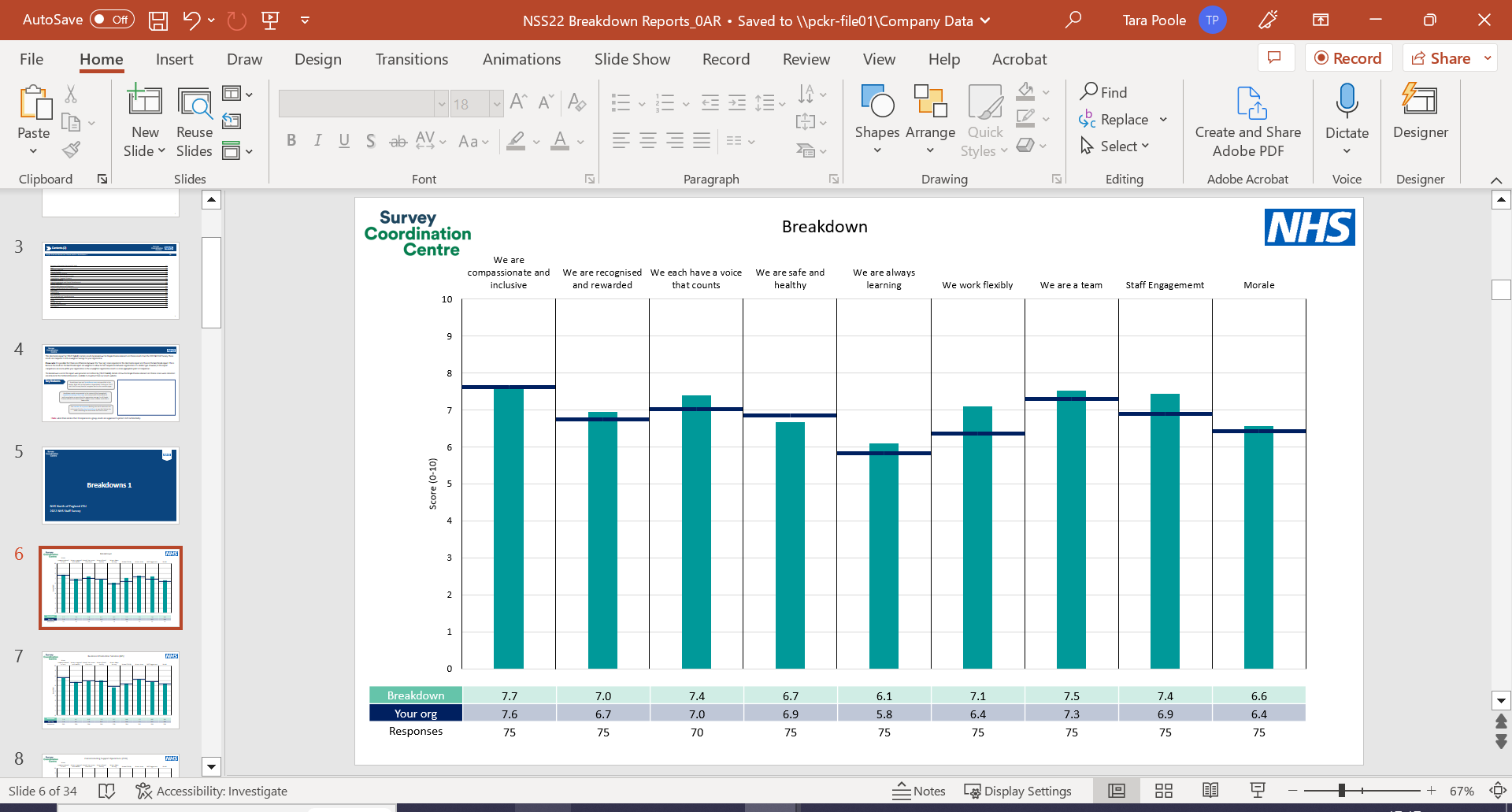 Key features
Breakdown type and breakdown name are specified in the header.
Breakdown results are presented in the context of the (unweighted) organisation average (’Your org’), so it is easy to tell if a breakdown area is performing better or worse than the organisation average. For all People Promise element and theme results, a higher score is a better result than a lower score
The number of responses feeding into each measures and sub-scores for the given breakdown is specified below the table containing the breakdown and trust scores.
! Note: when there are less than 10 responses in a group, results are suppressed to protect staff confidentiality, for some organisations this could mean that all breakdown results are suppressed.
4
Breakdowns 1
Leeds and York Partnership NHS Foundation Trust
2023 NHS Staff Survey
5
Add Prof Scientific and Technic
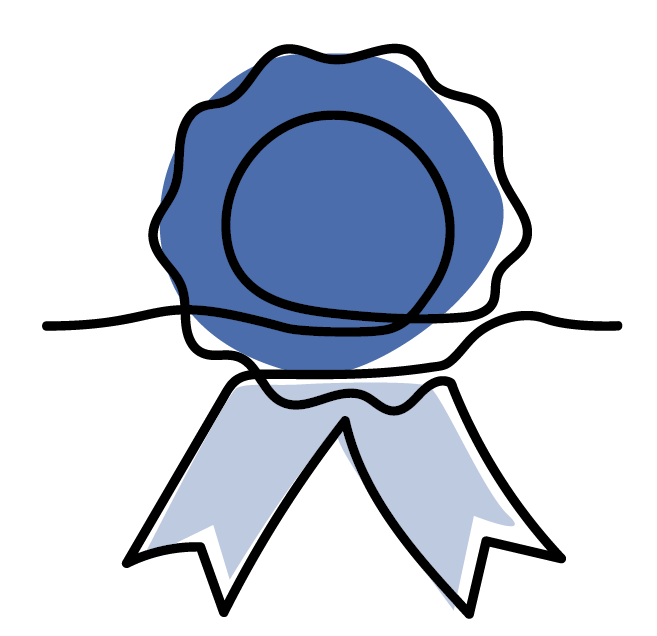 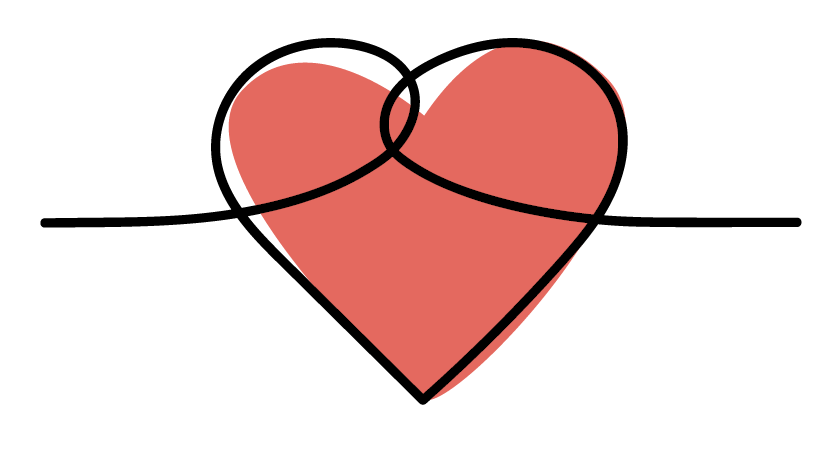 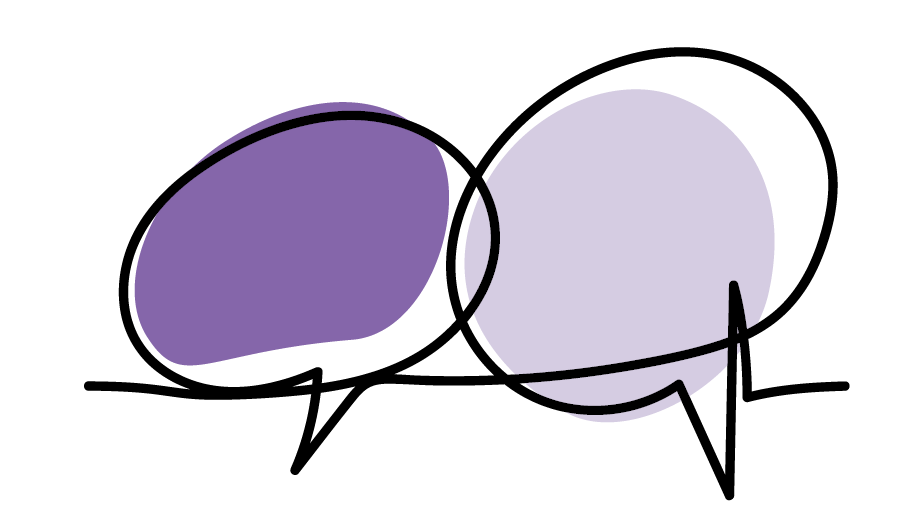 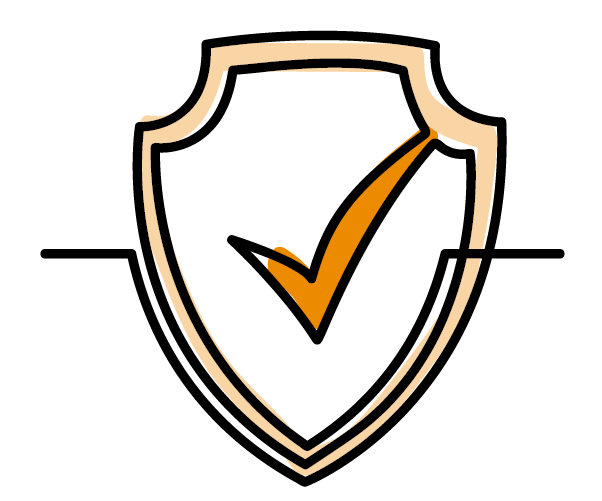 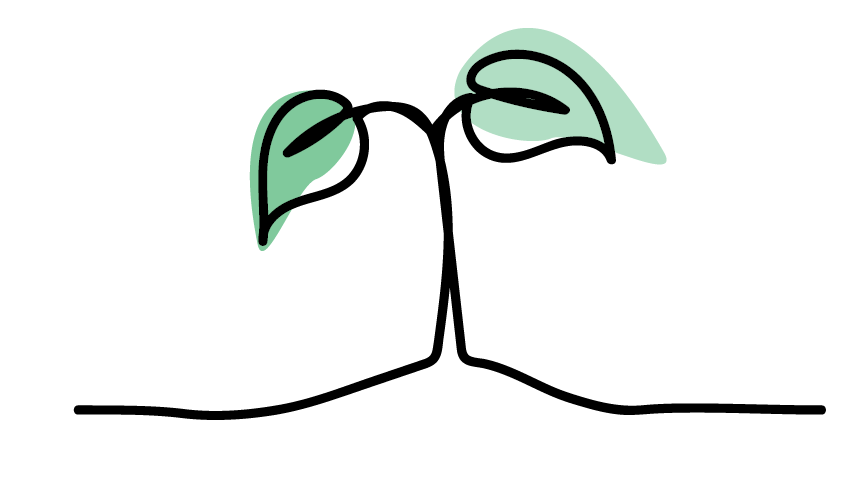 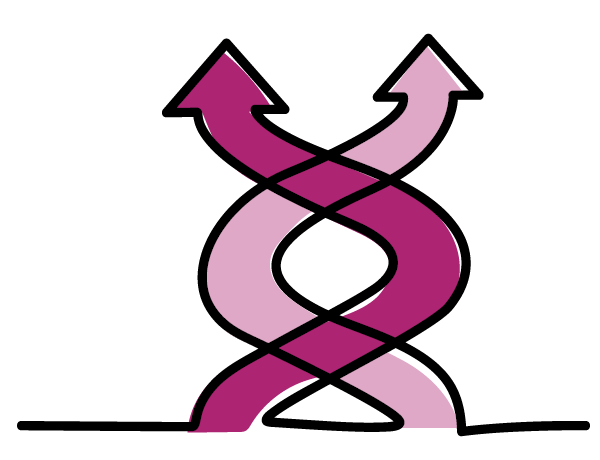 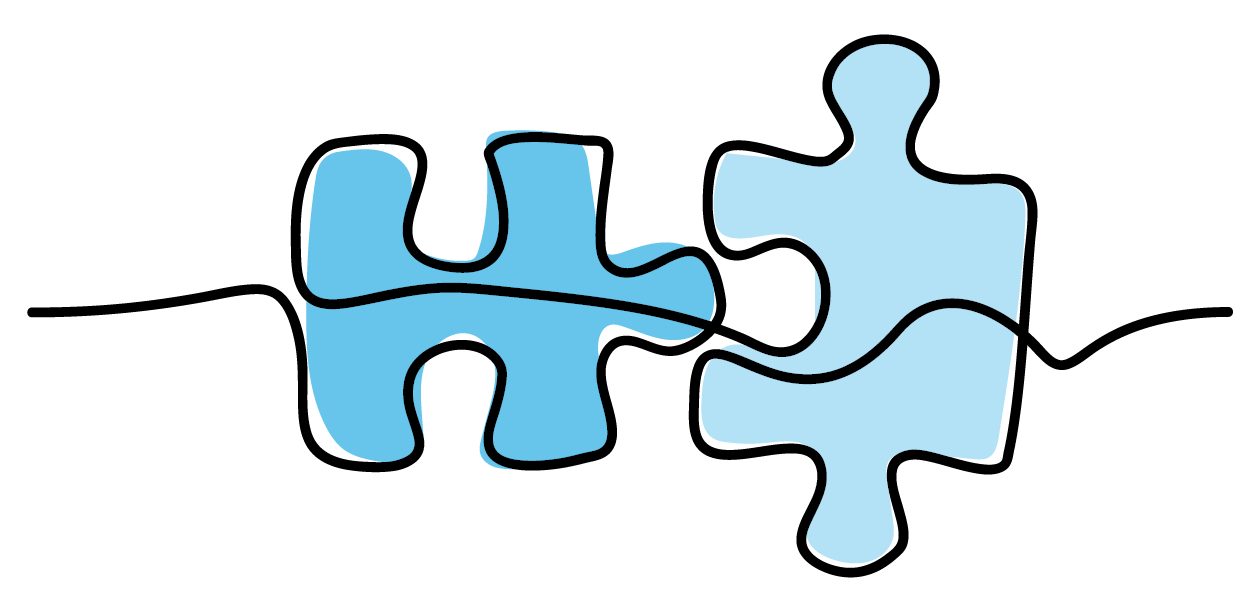 Data on this theme will be shared later. 
The quality of data needs to be reviewed
6
Additional Clinical Services
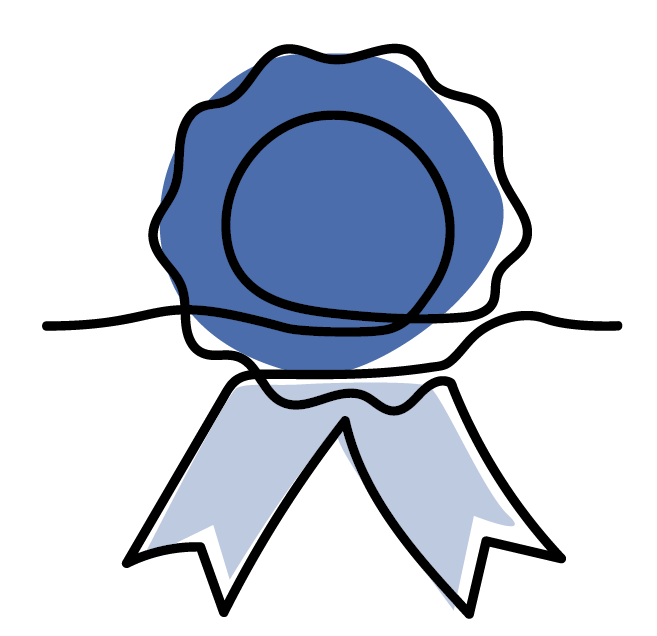 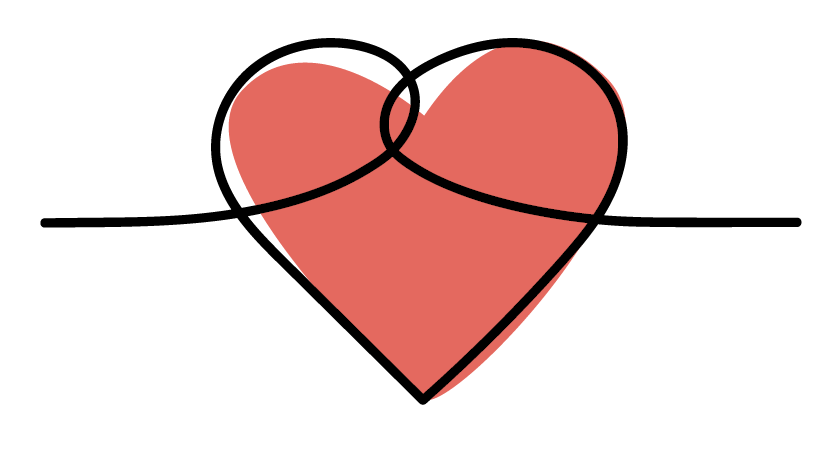 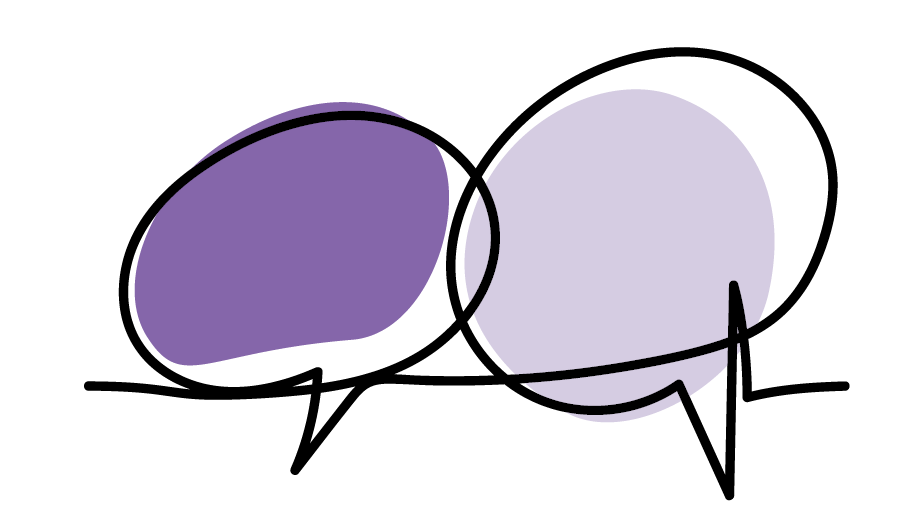 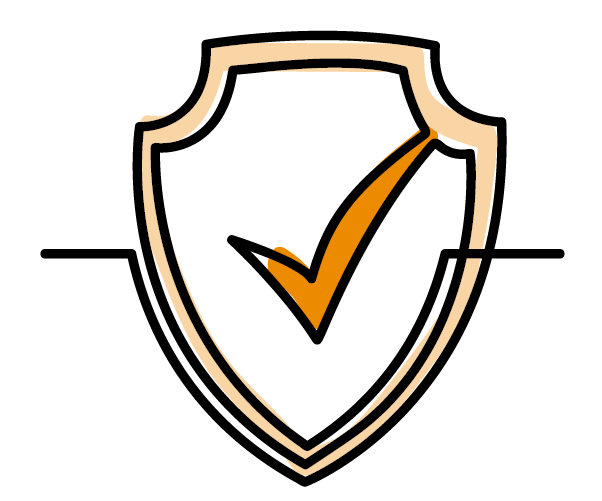 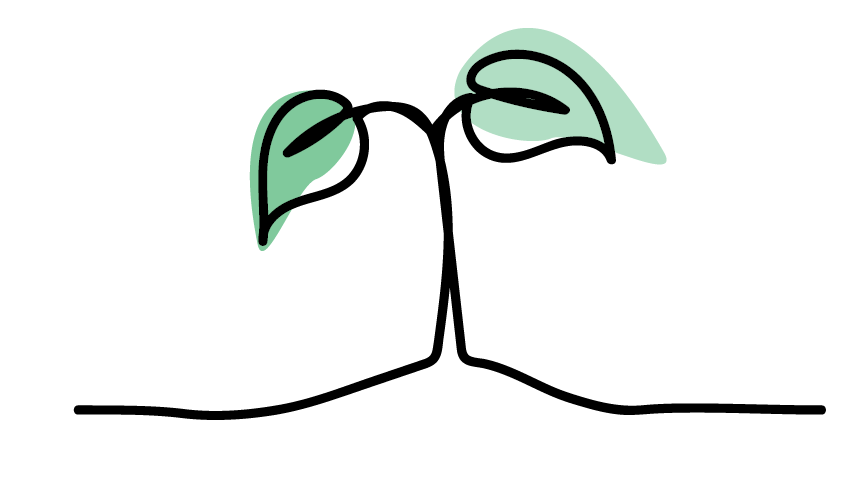 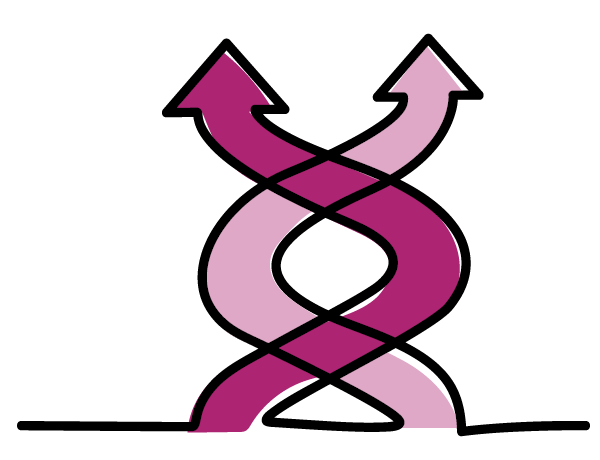 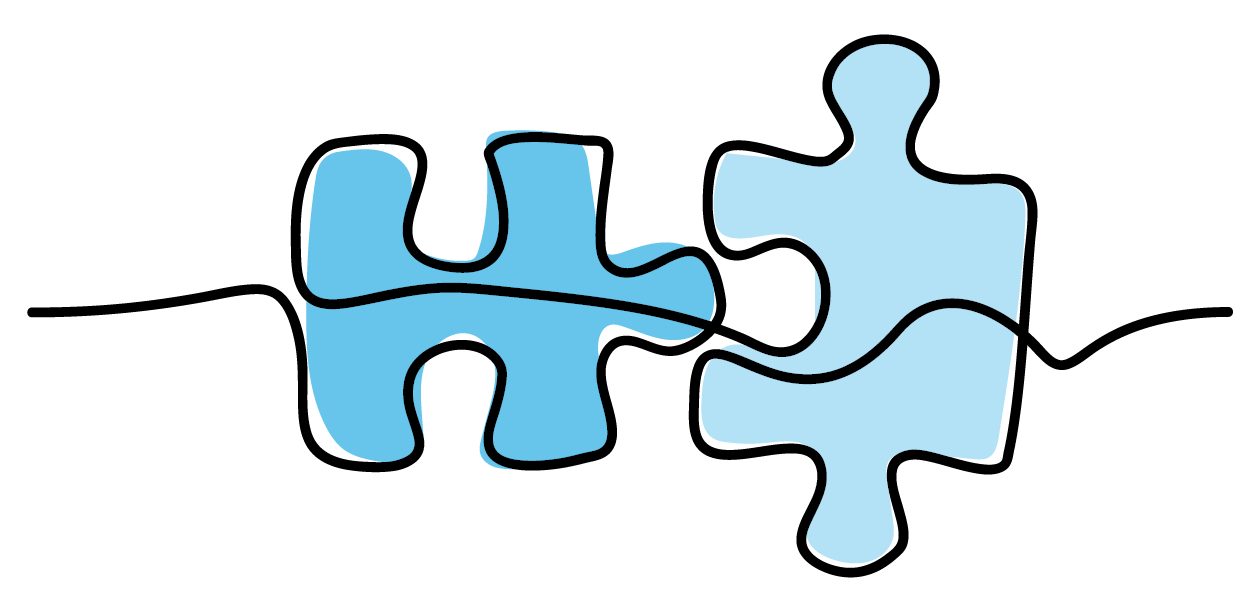 Data on this theme will be shared later. 
The quality of data needs to be reviewed
7
Administrative and Clerical
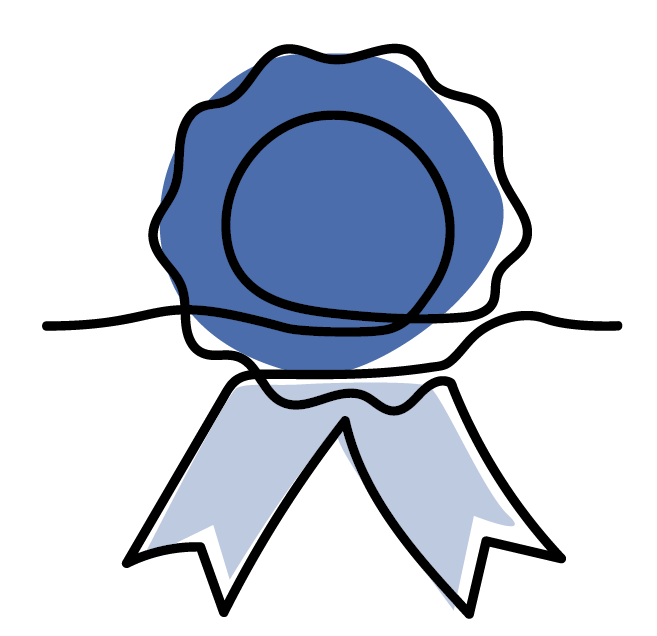 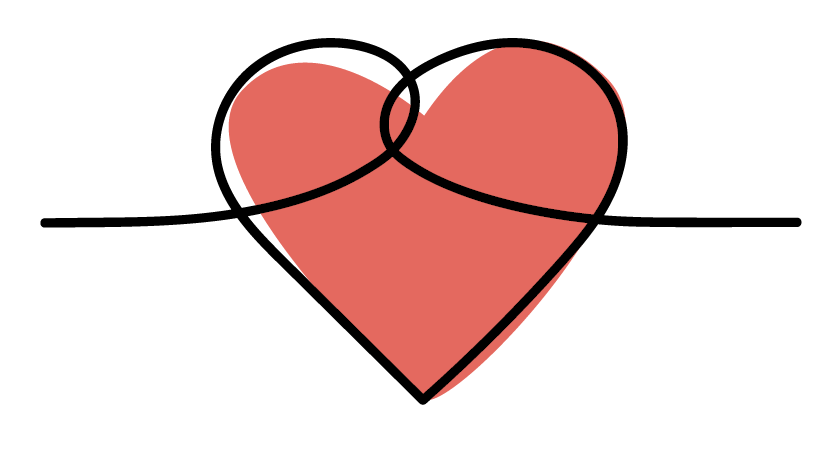 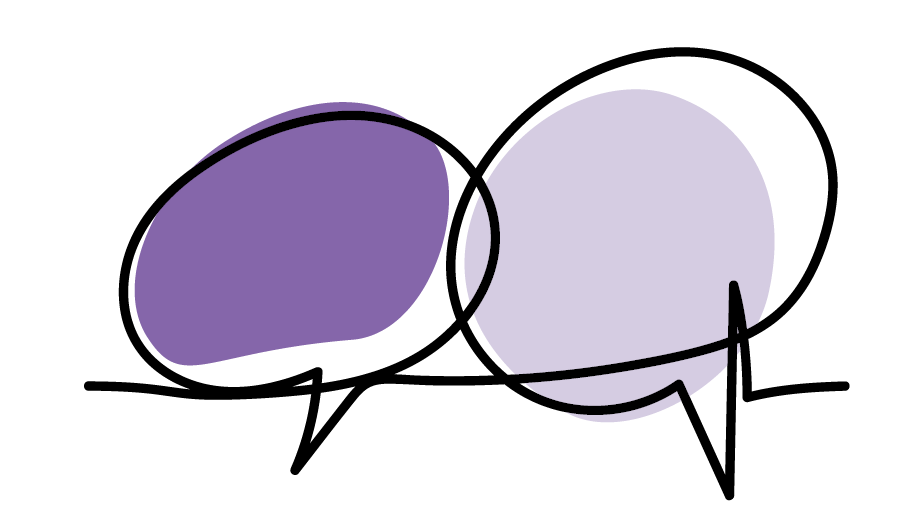 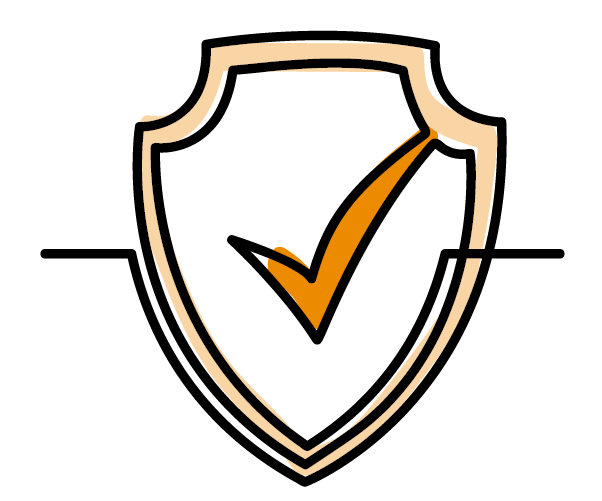 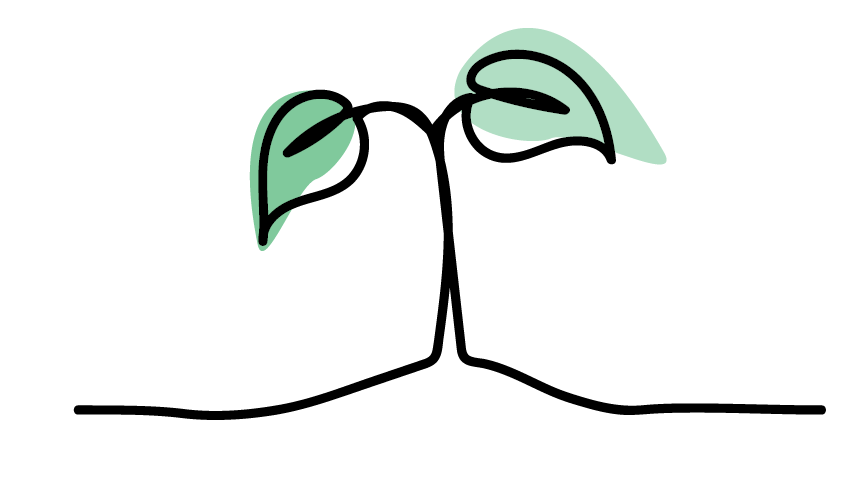 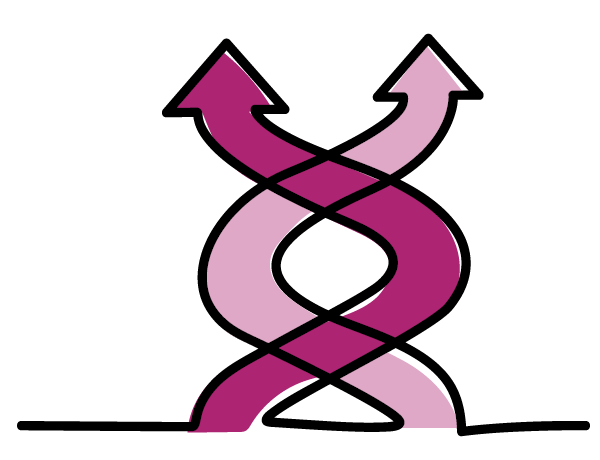 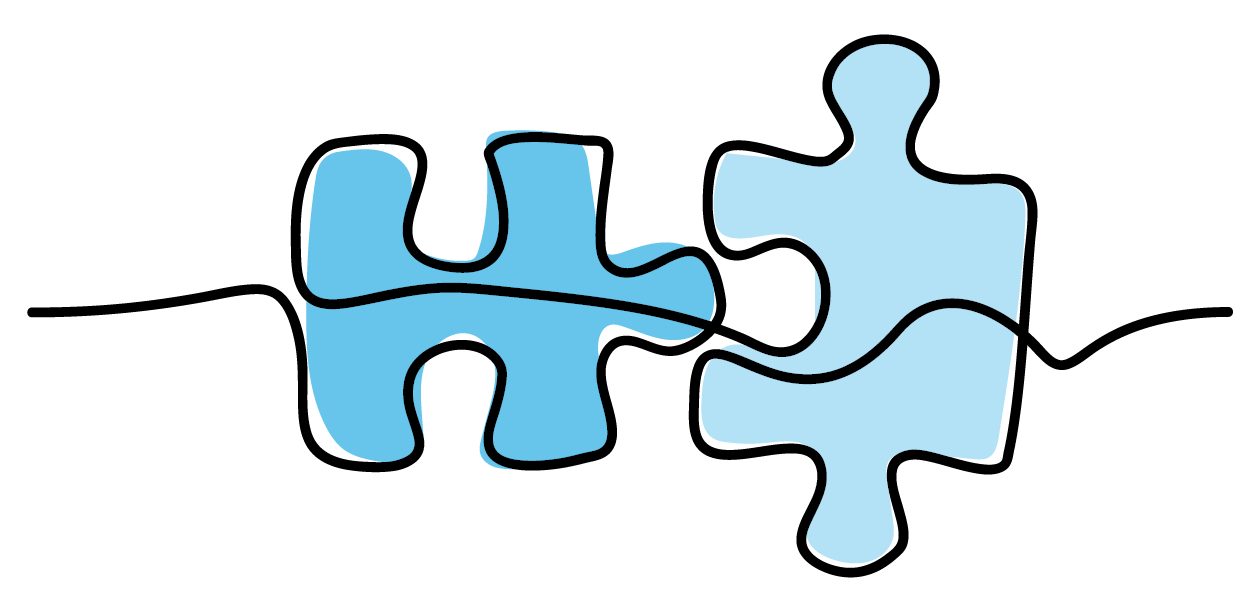 Data on this theme will be shared later. 
The quality of data needs to be reviewed
8
Allied Health Professionals
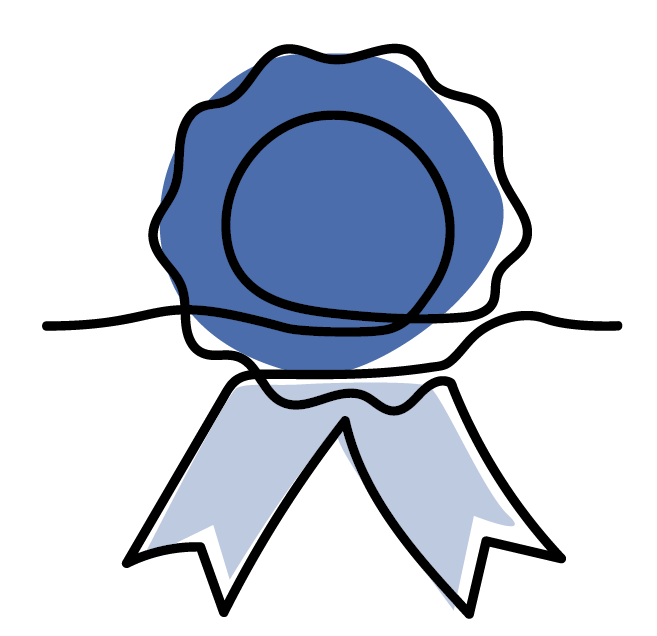 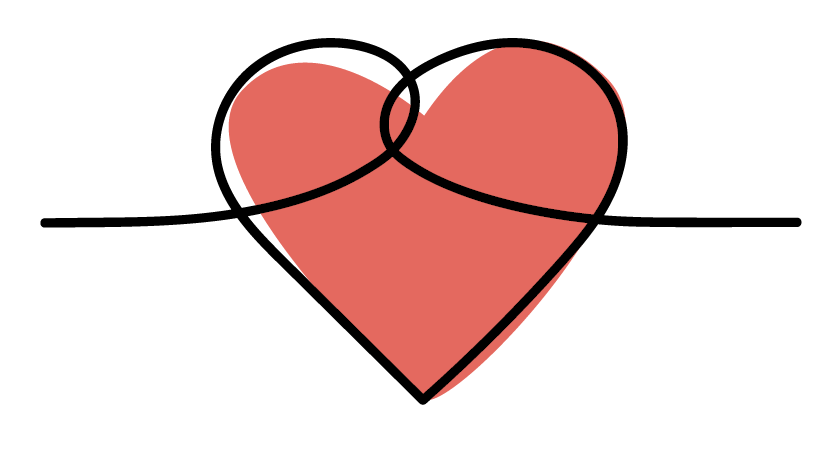 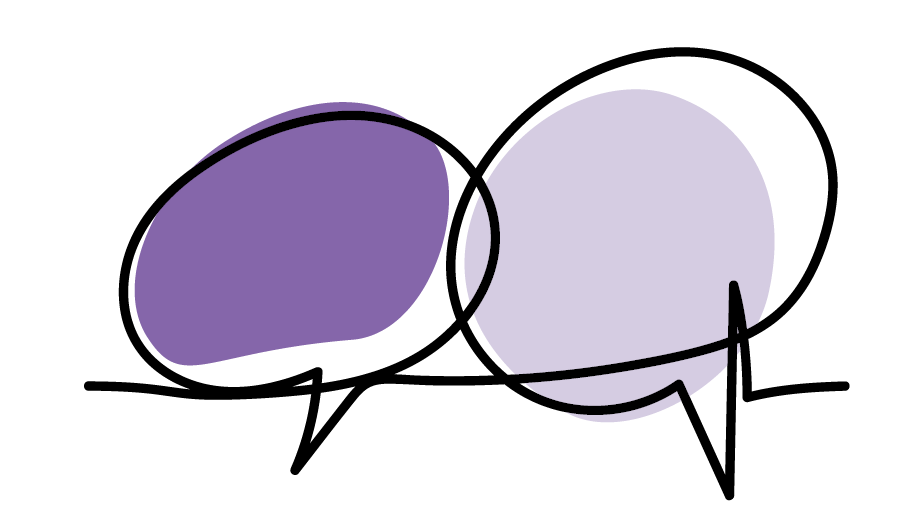 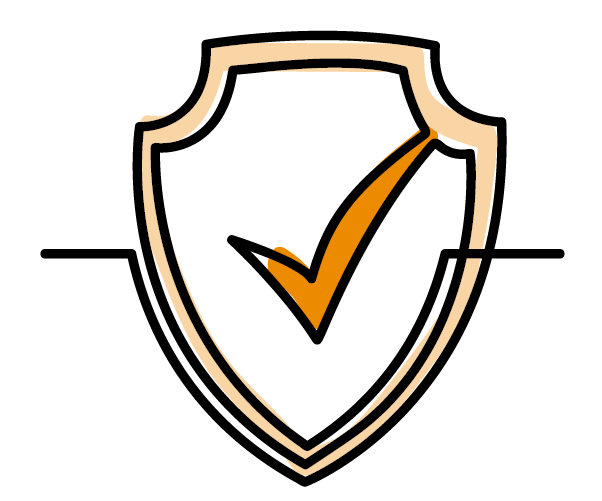 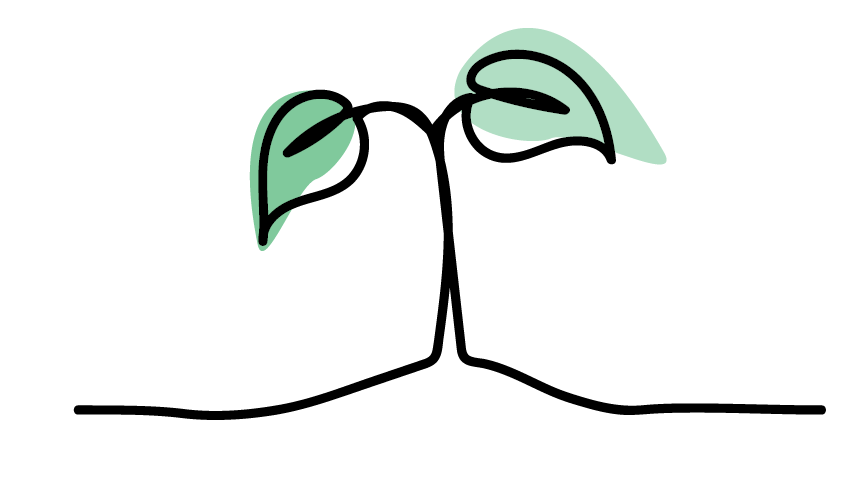 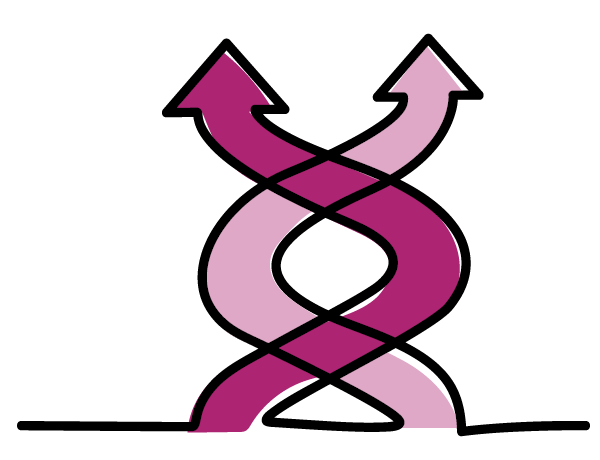 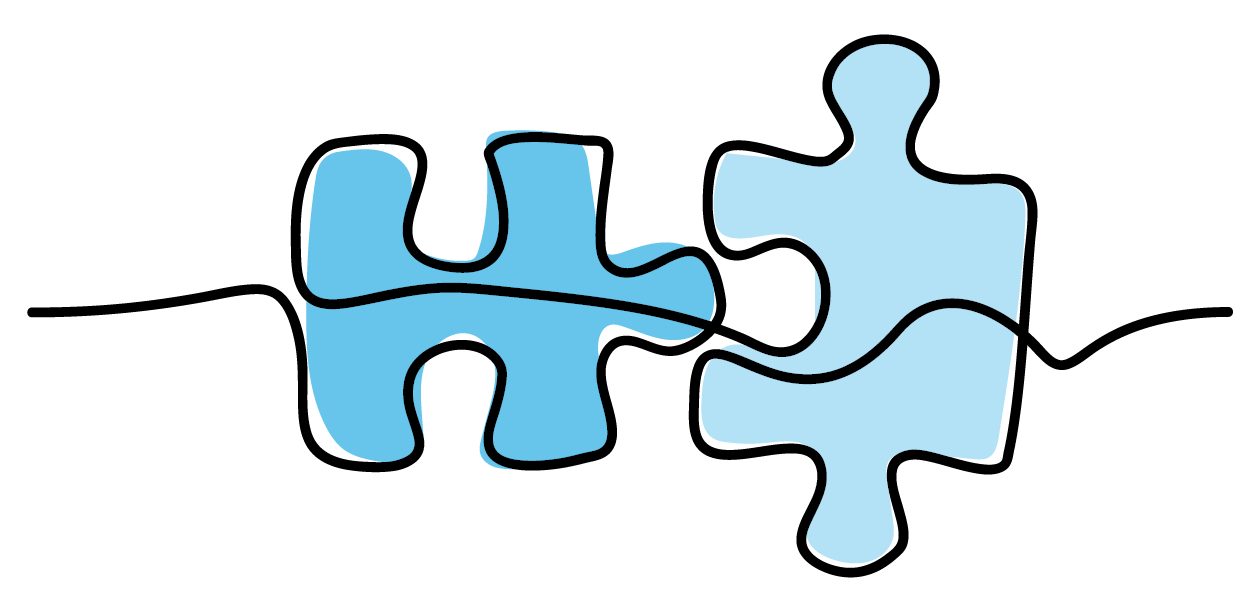 Data on this theme will be shared later. 
The quality of data needs to be reviewed
9
Estates and Ancillary
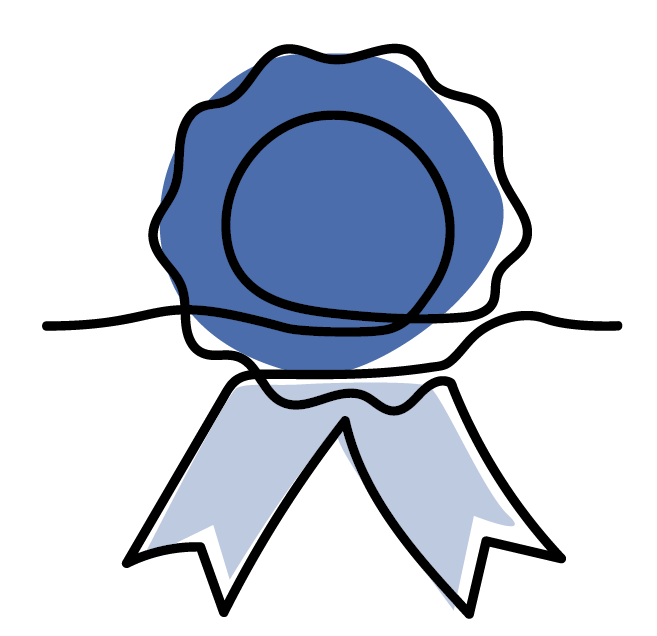 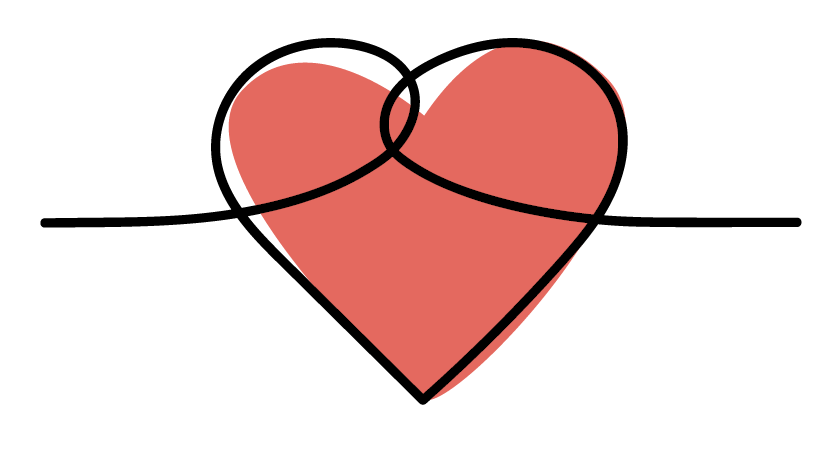 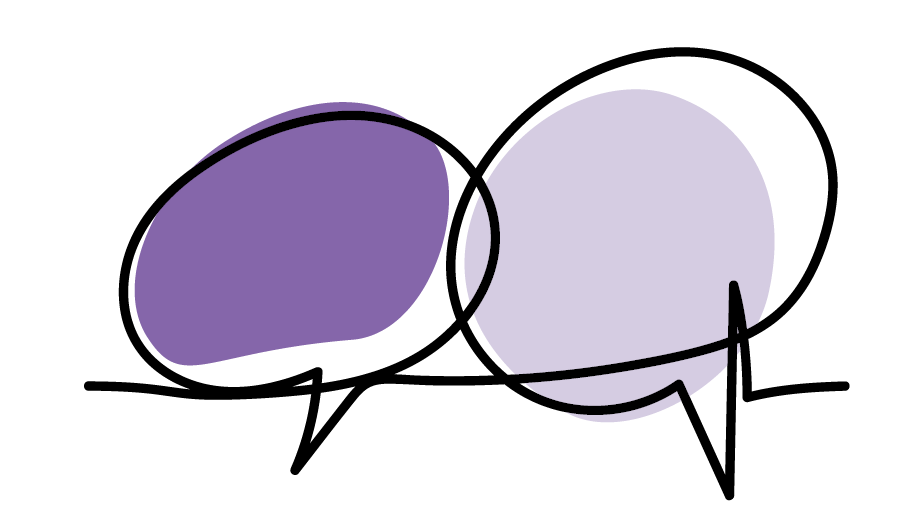 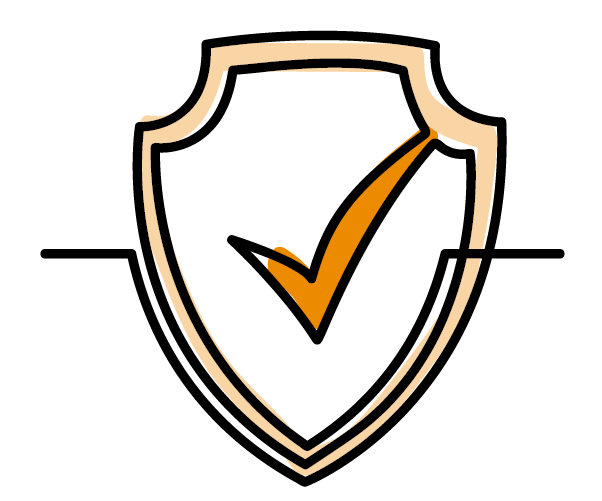 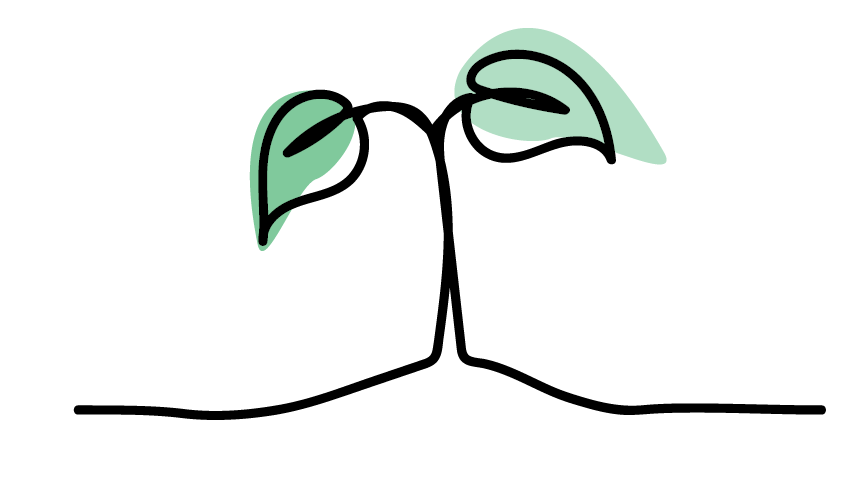 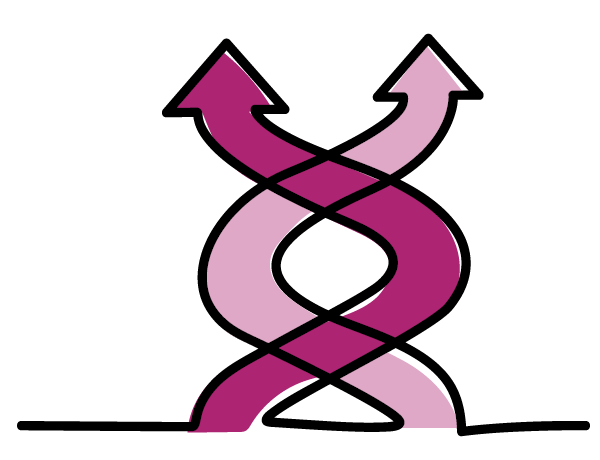 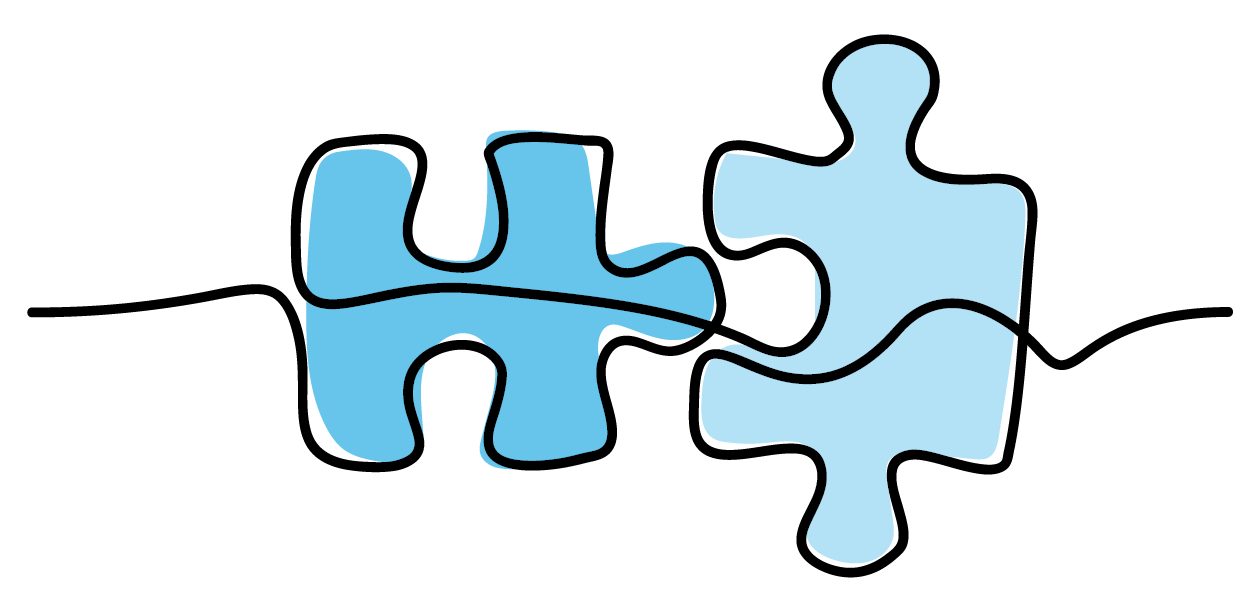 Data on this theme will be shared later. 
The quality of data needs to be reviewed
10
Medical and Dental
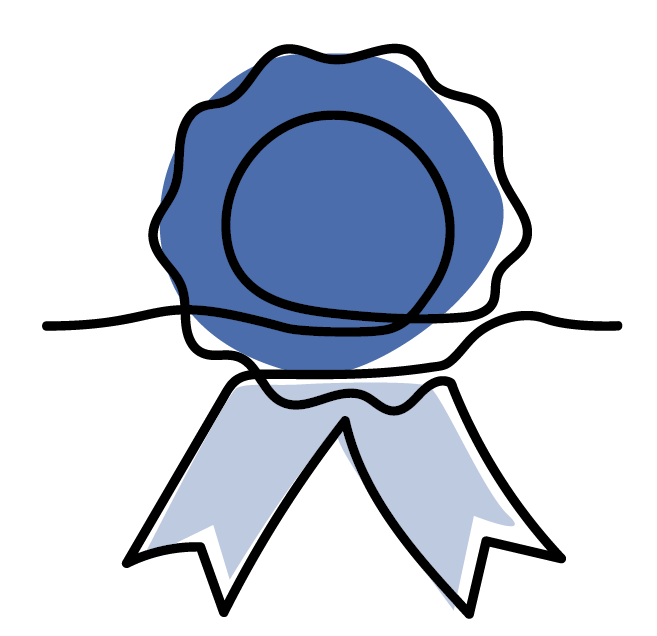 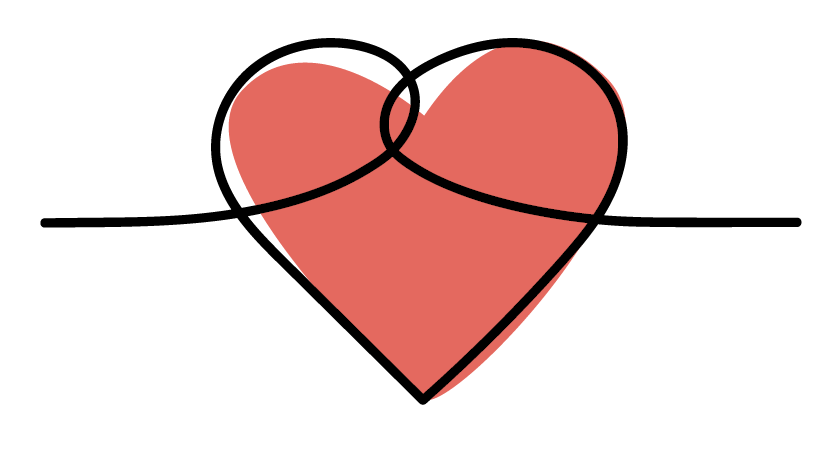 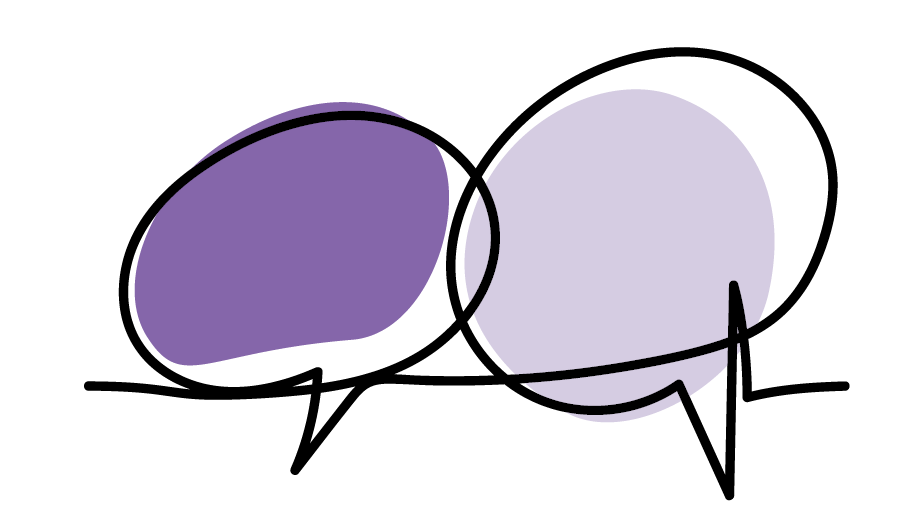 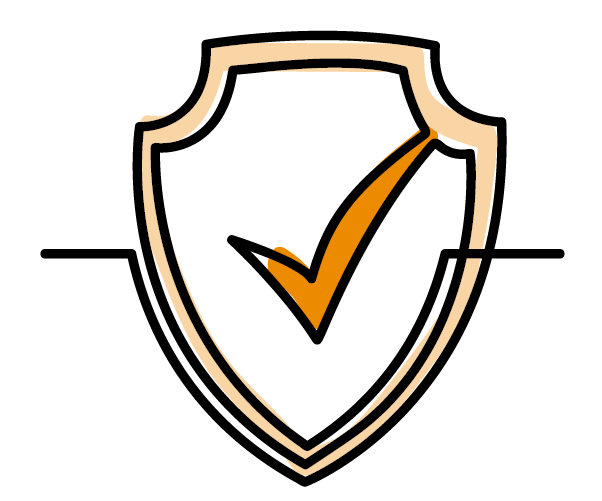 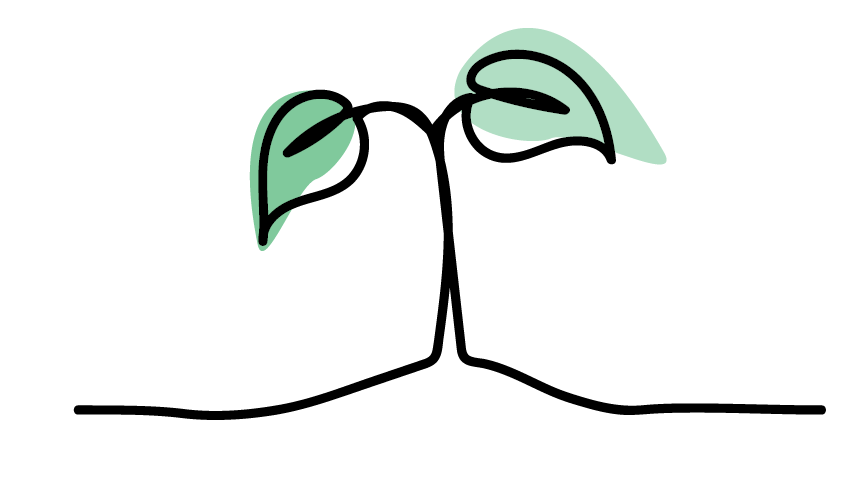 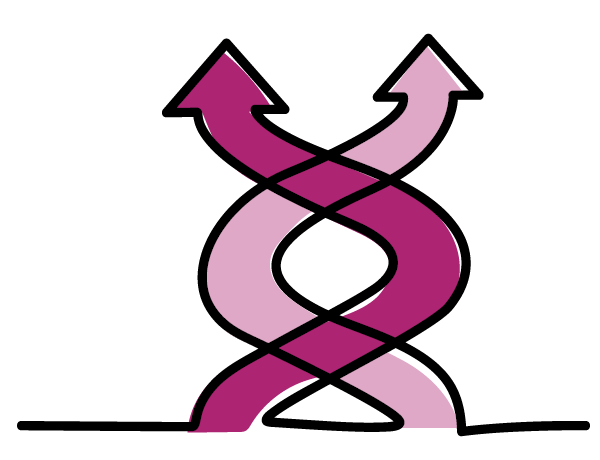 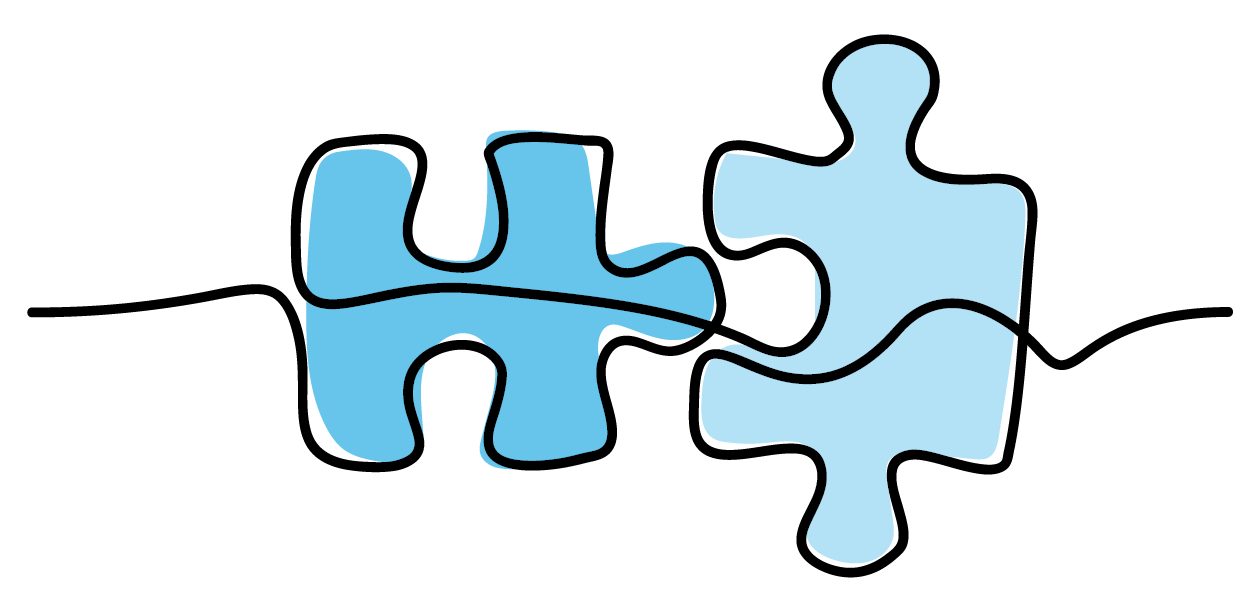 Data on this theme will be shared later. 
The quality of data needs to be reviewed
11
Nursing and Midwifery Registered
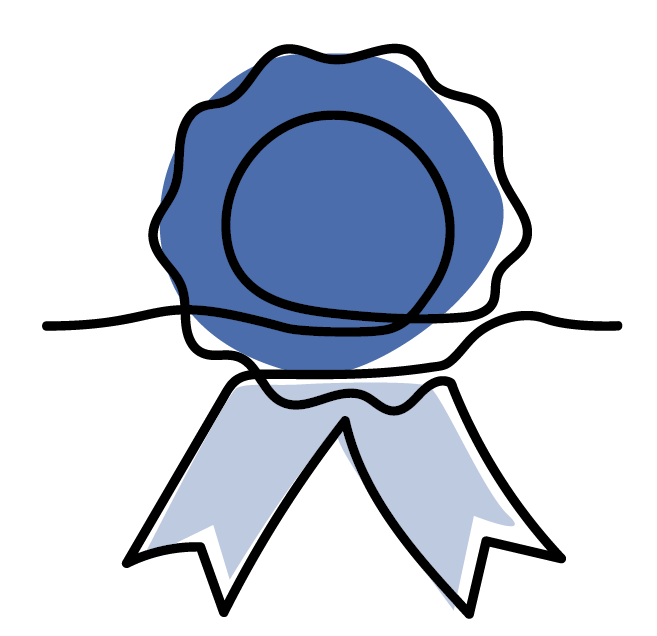 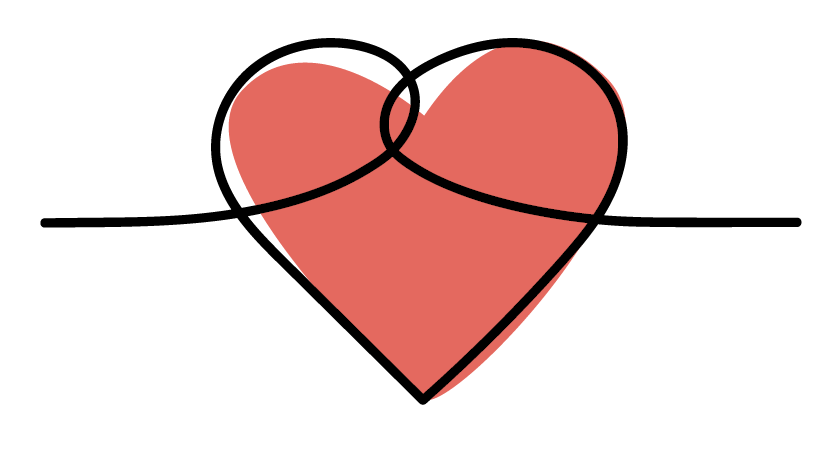 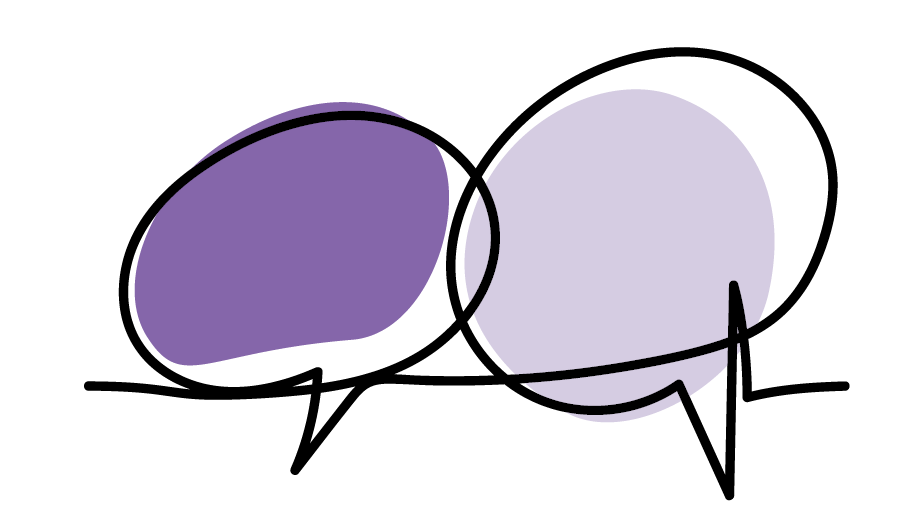 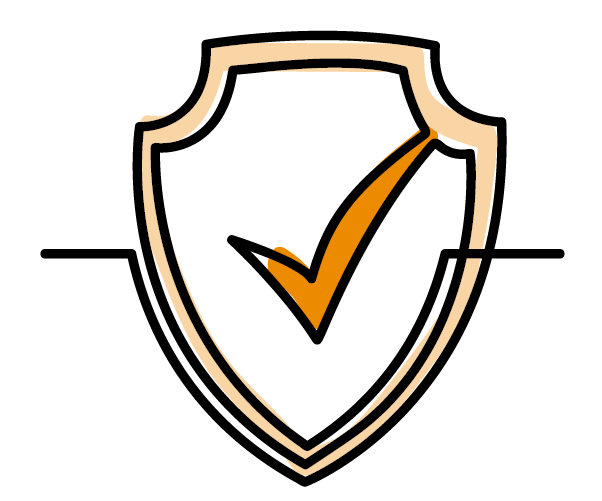 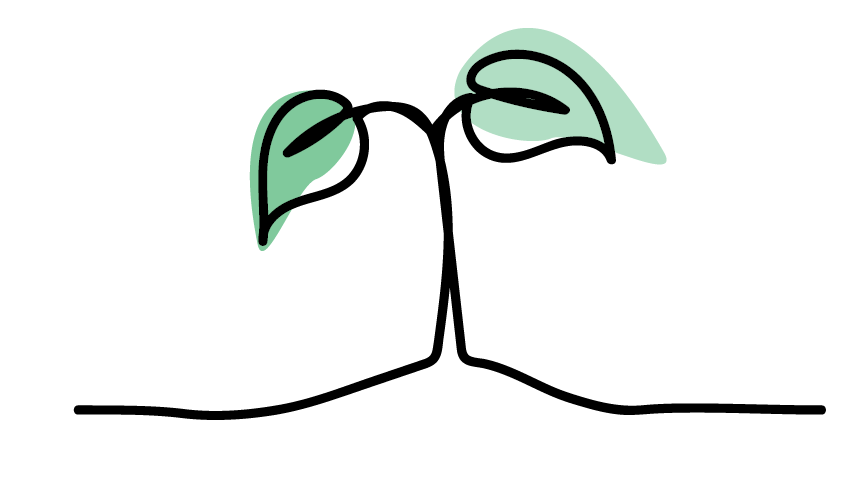 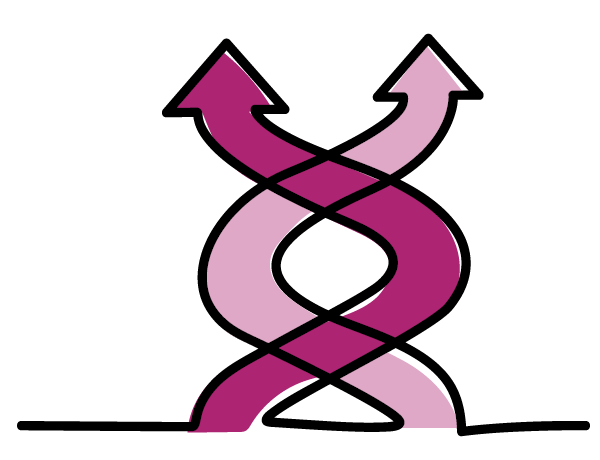 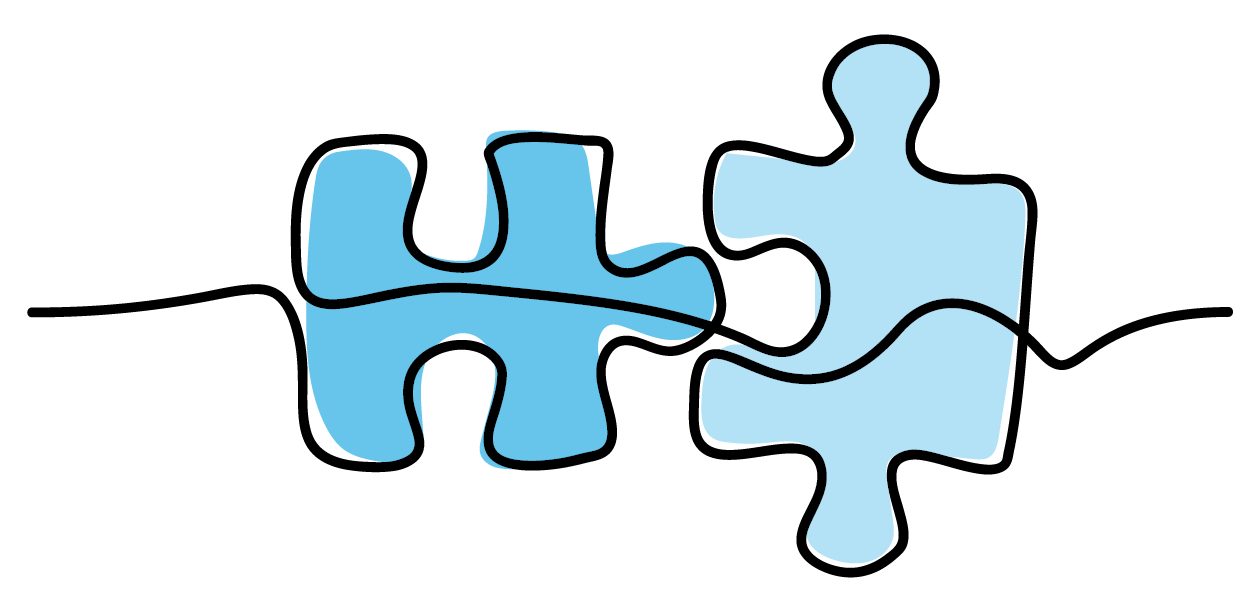 Data on this theme will be shared later. 
The quality of data needs to be reviewed
12
Breakdowns 2
Leeds and York Partnership NHS Foundation Trust
2023 NHS Staff Survey
13
Adult Acute Services
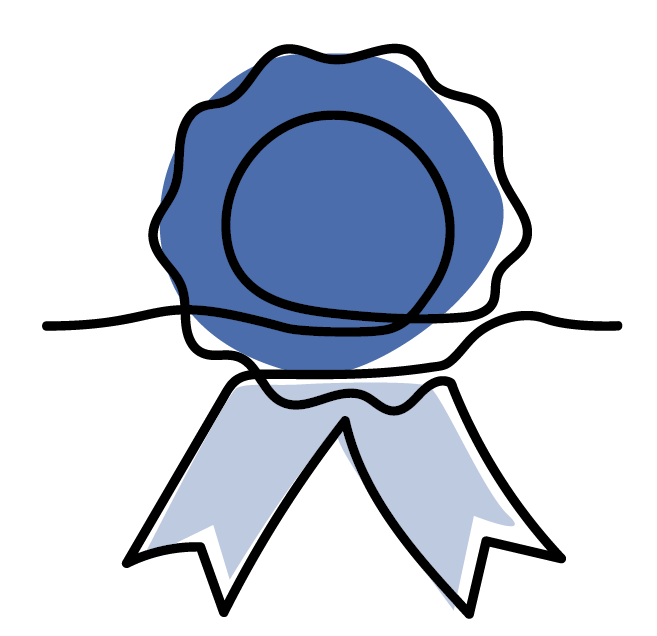 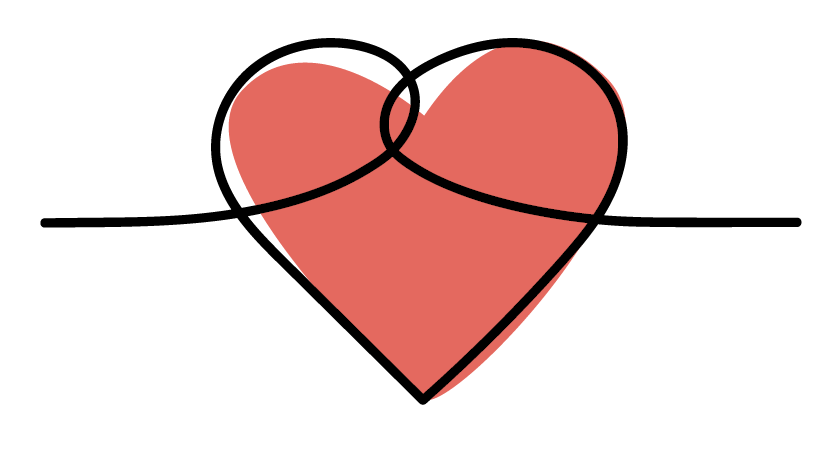 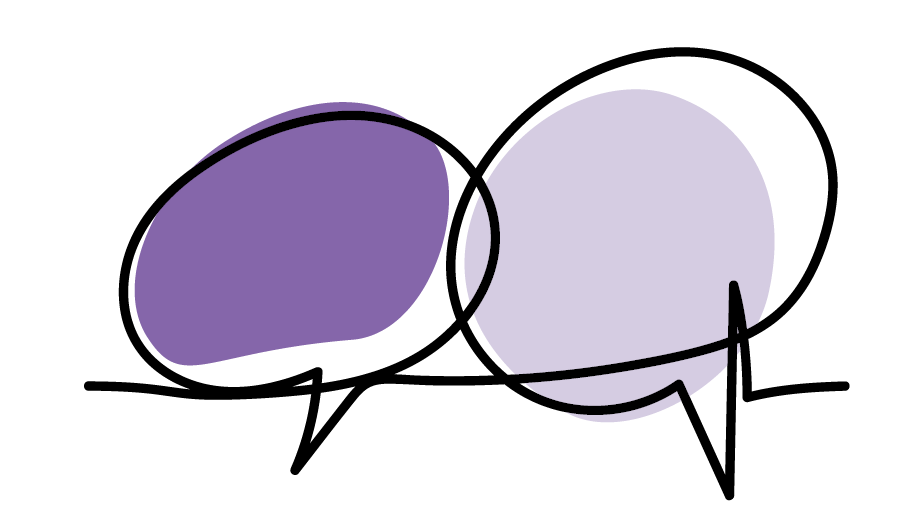 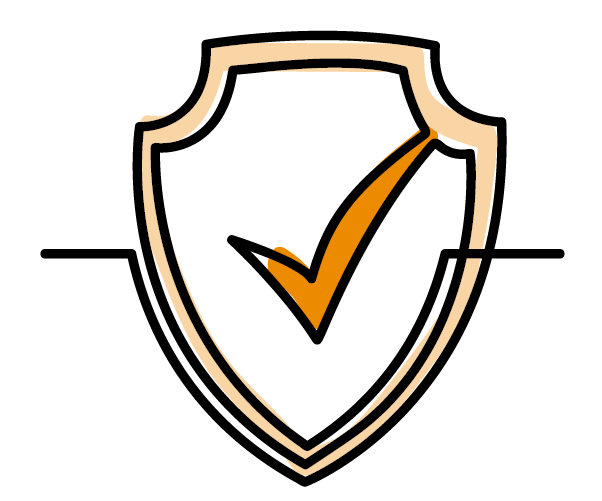 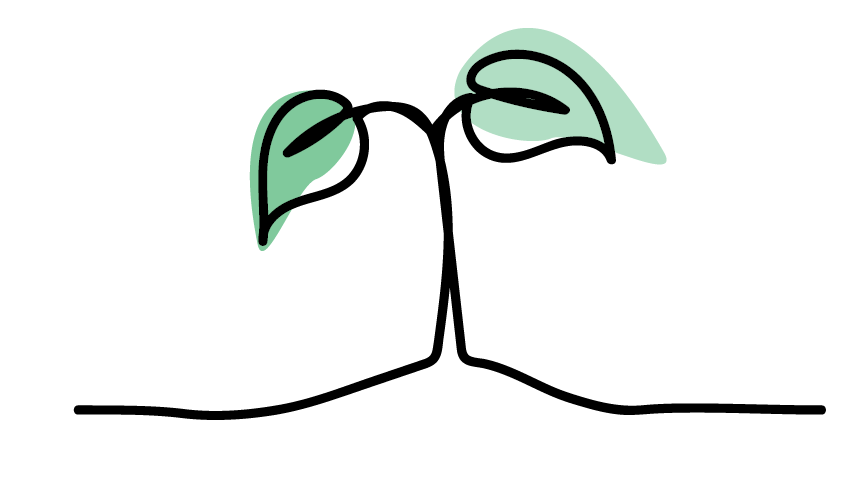 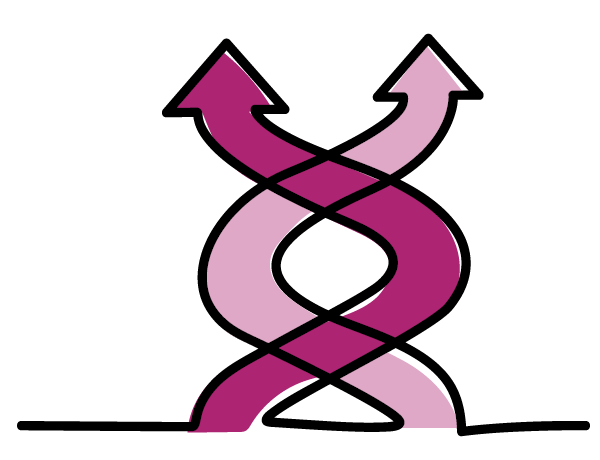 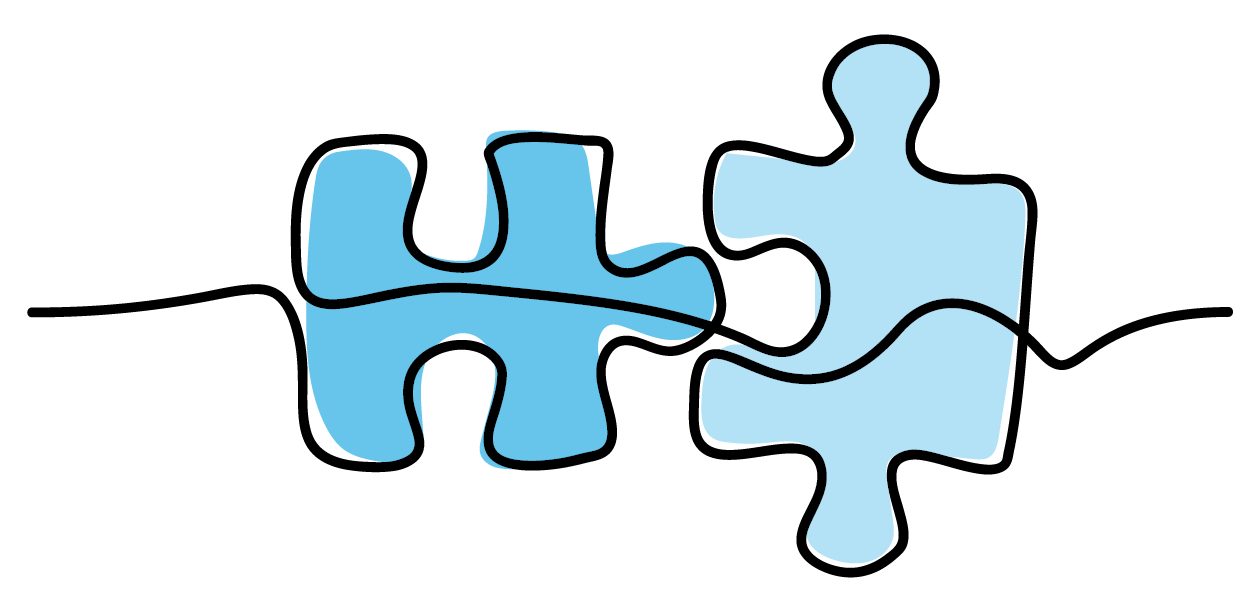 Data on this theme will be shared later. 
The quality of data needs to be reviewed
14
Care Services Other
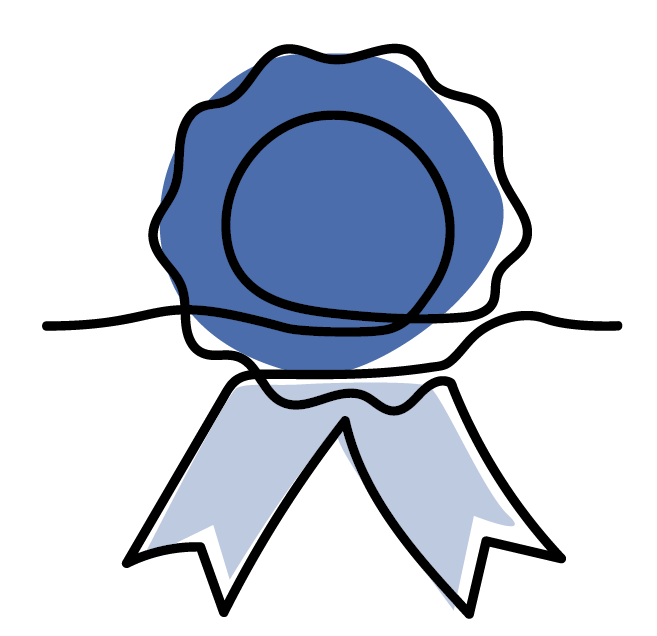 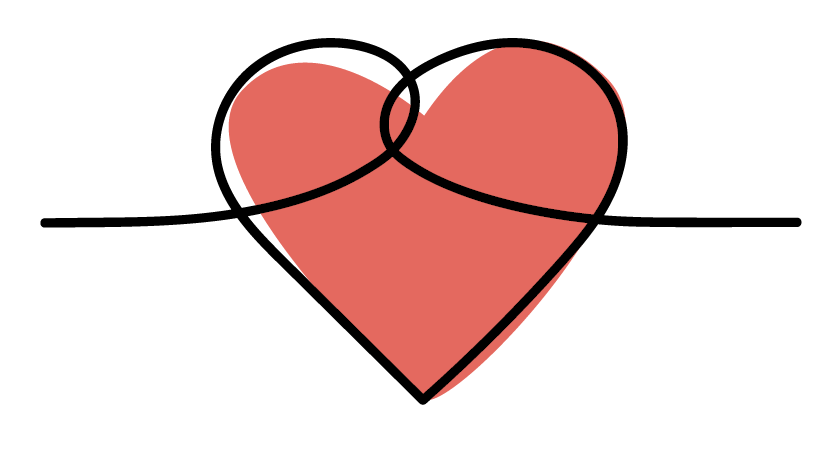 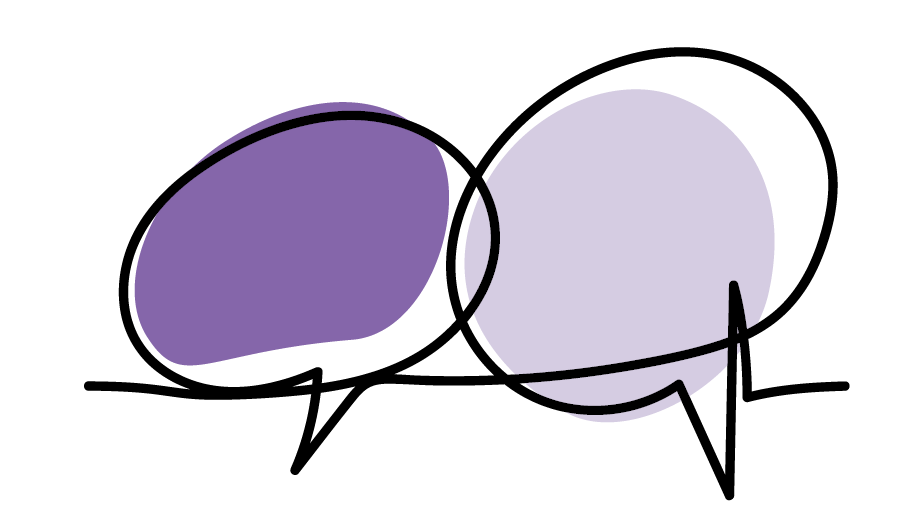 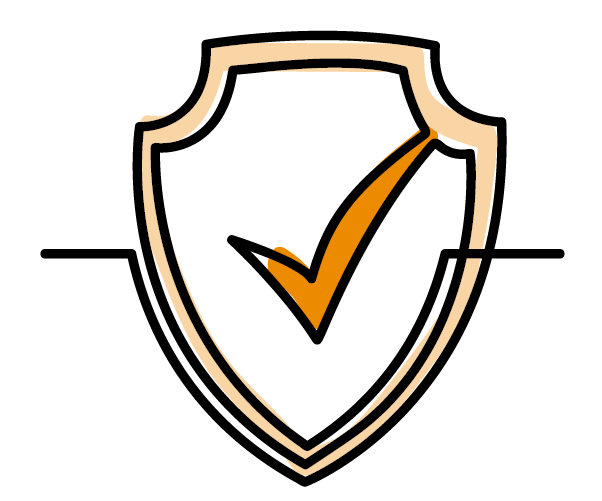 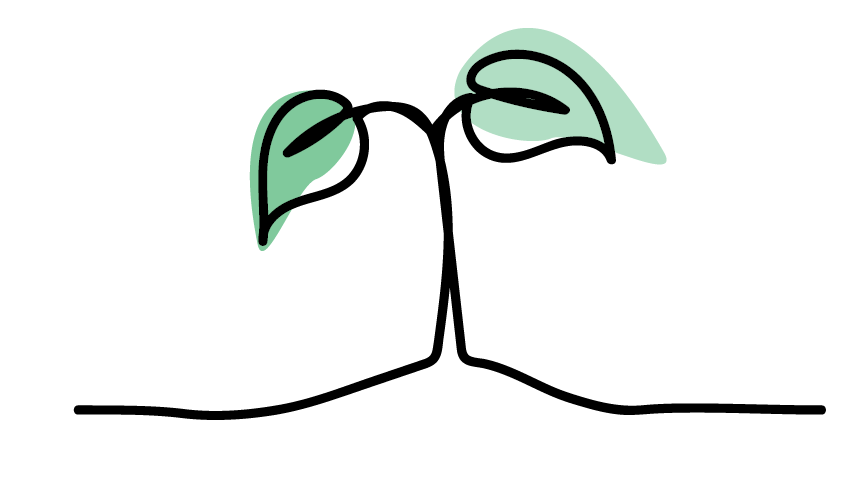 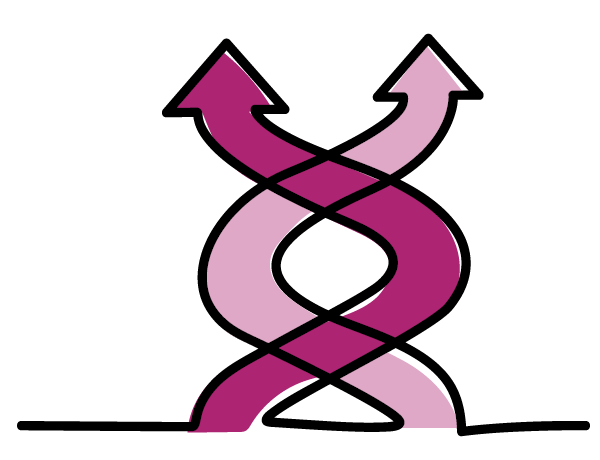 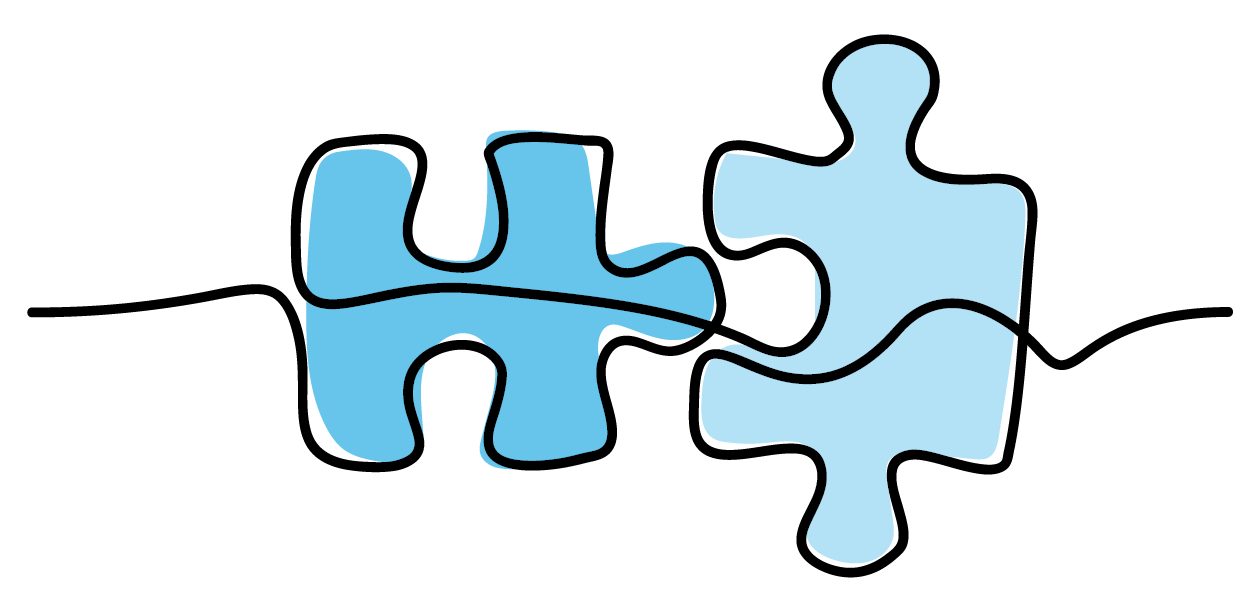 Data on this theme will be shared later. 
The quality of data needs to be reviewed
15
Children and Young People's Services
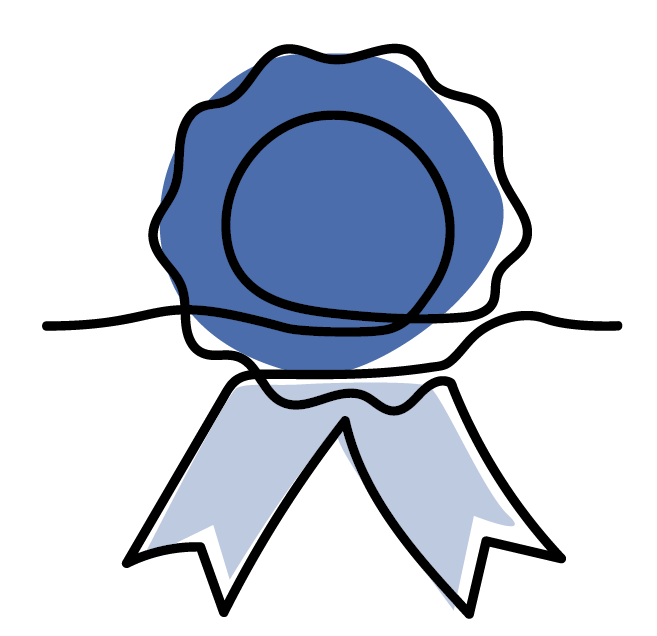 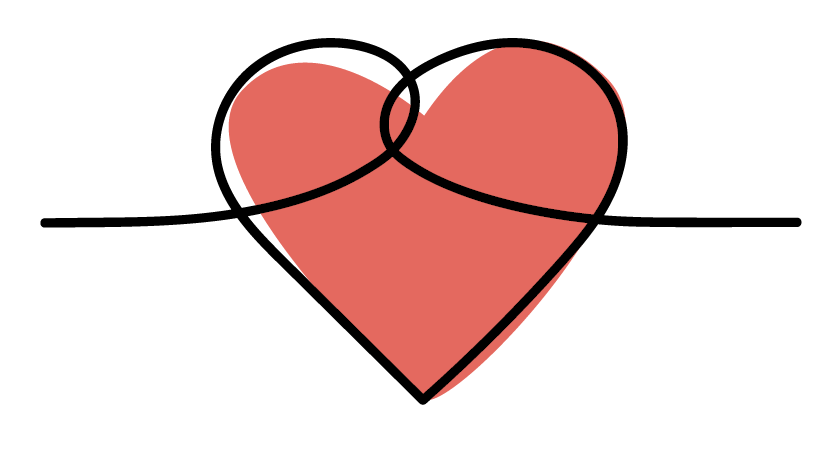 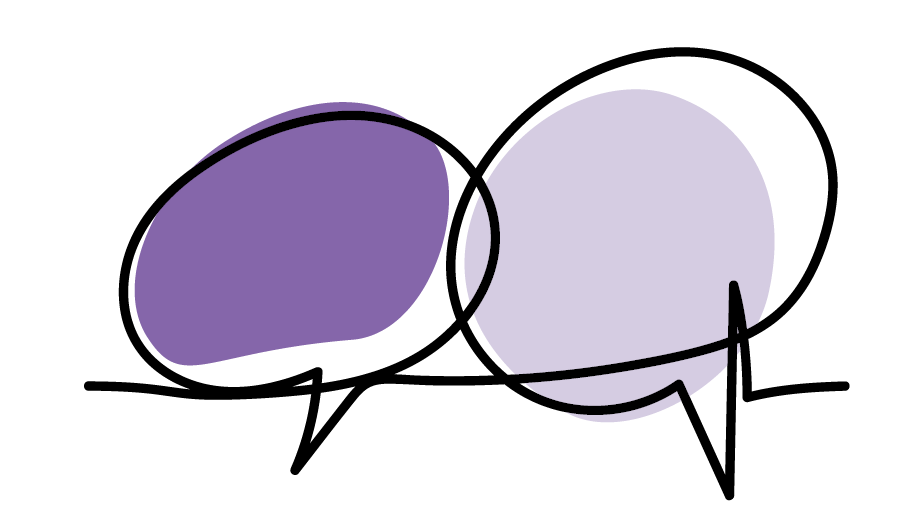 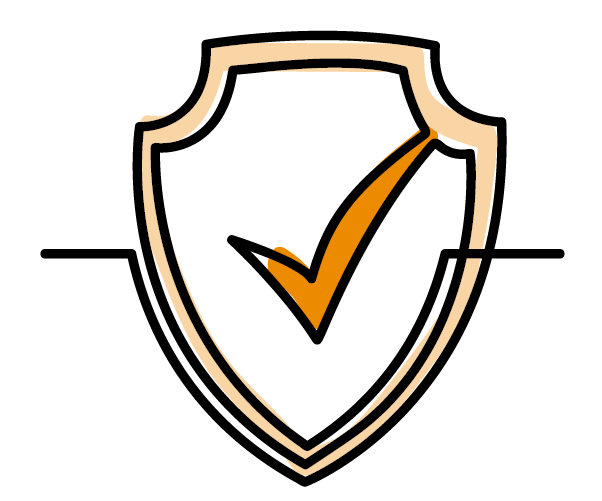 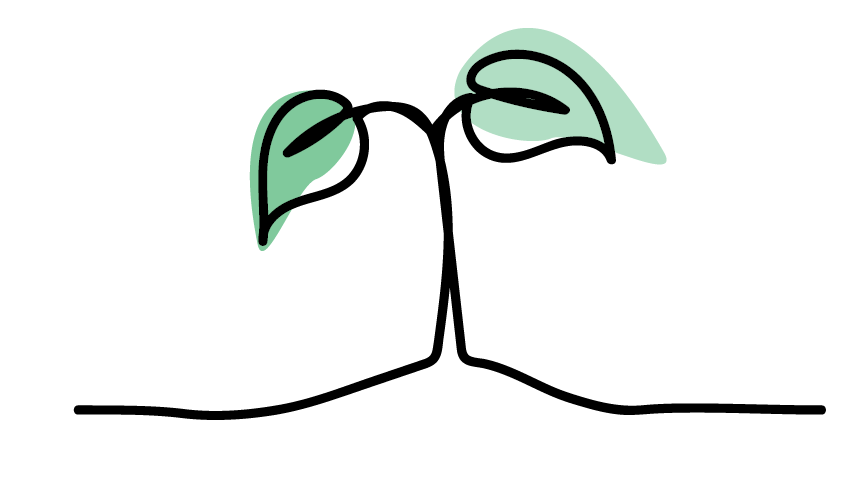 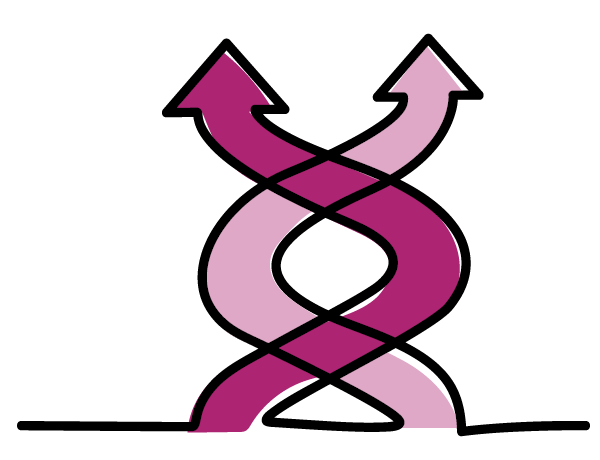 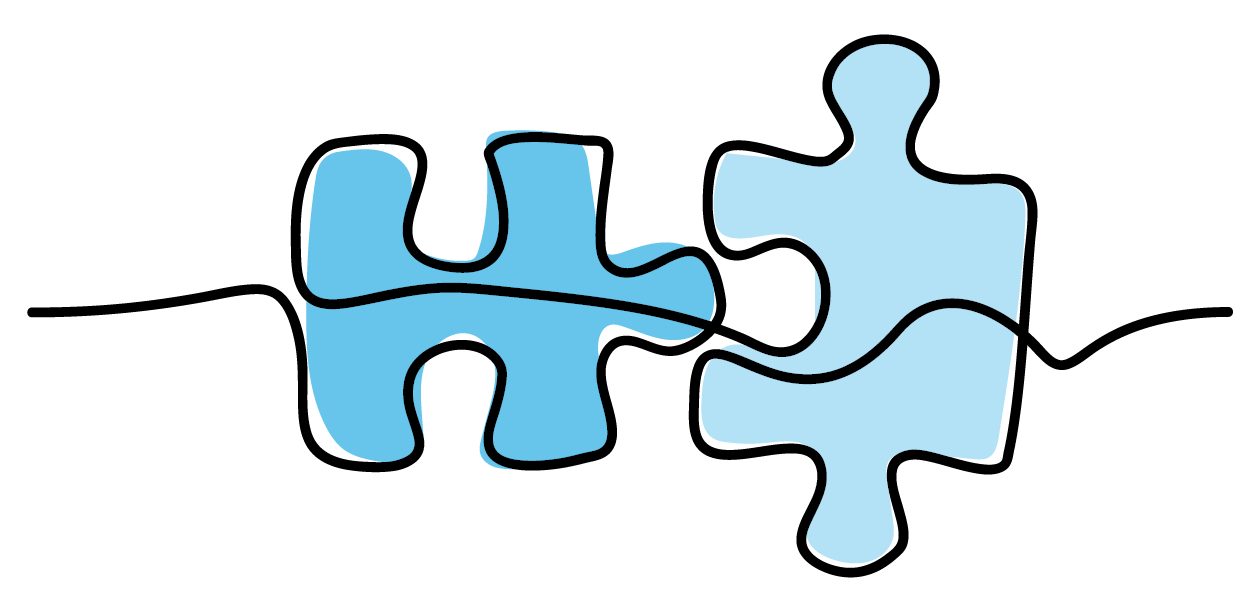 Data on this theme will be shared later. 
The quality of data needs to be reviewed
16
Community and Wellbeing Services
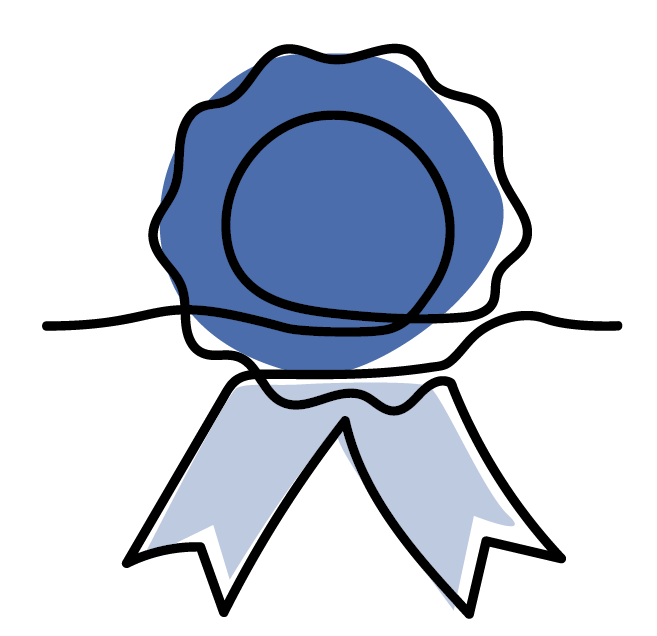 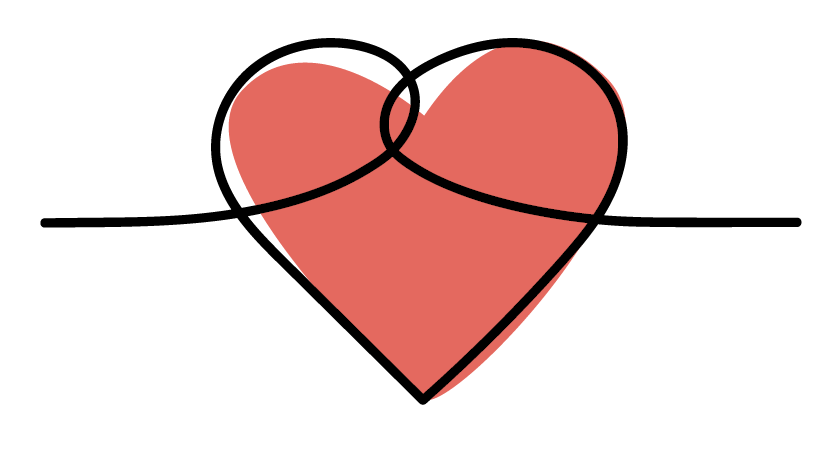 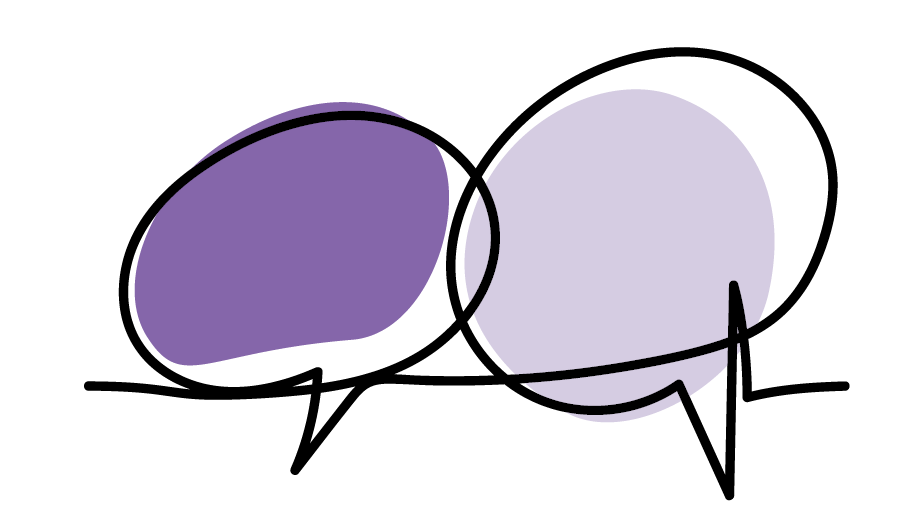 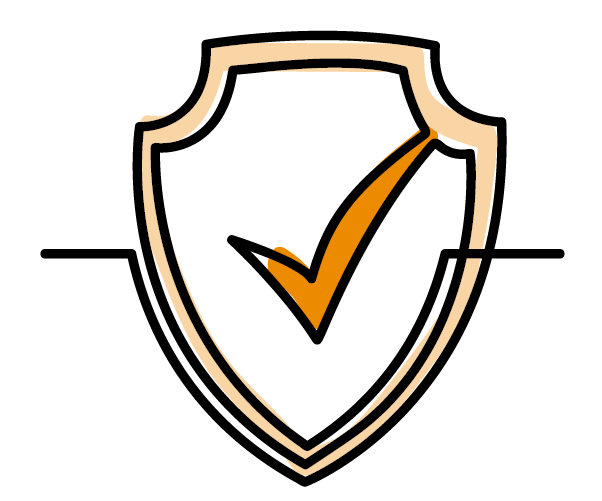 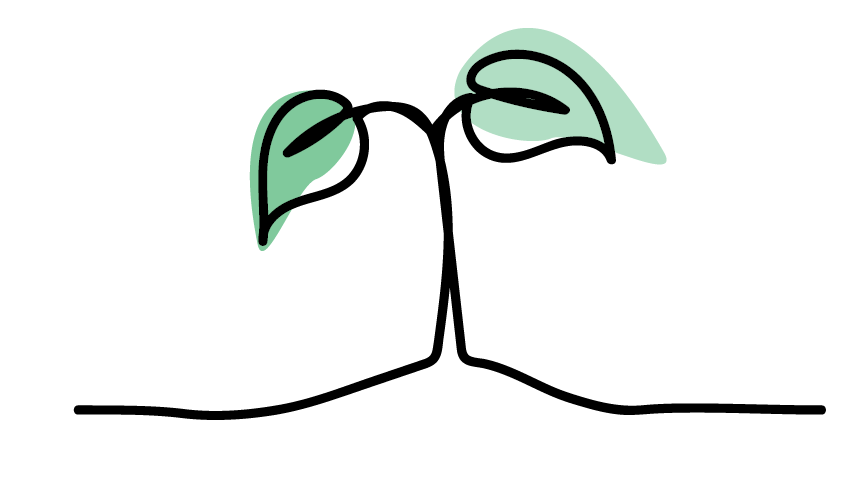 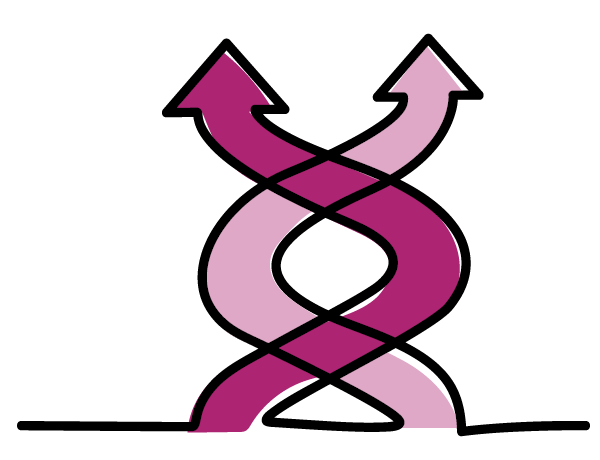 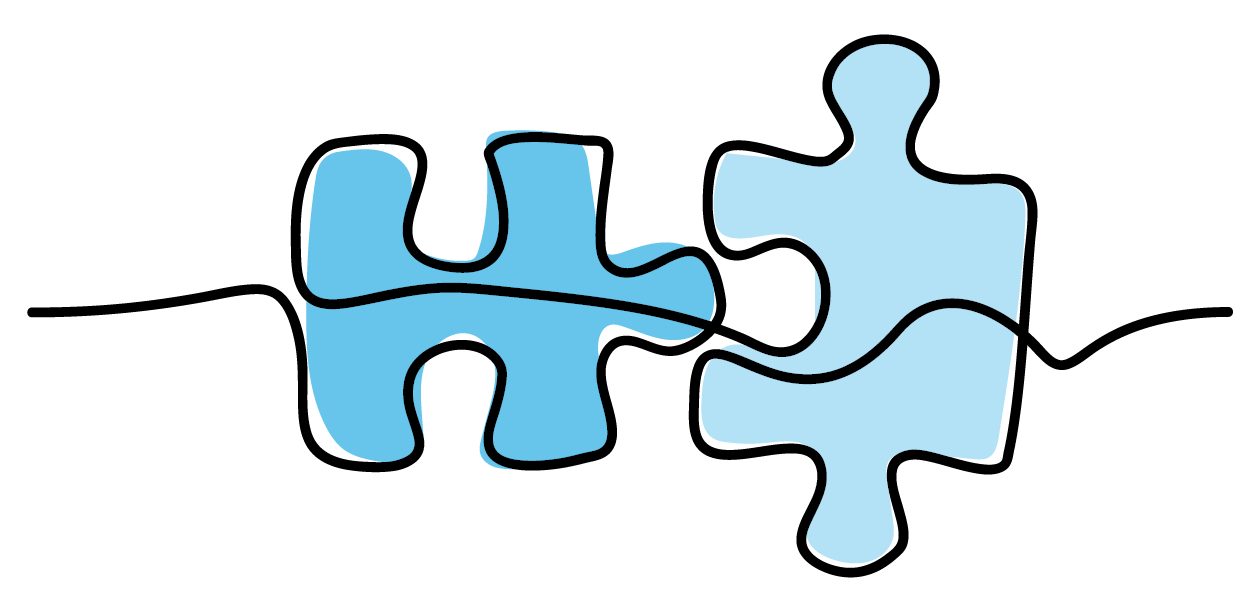 Data on this theme will be shared later. 
The quality of data needs to be reviewed
17
Corporate Services
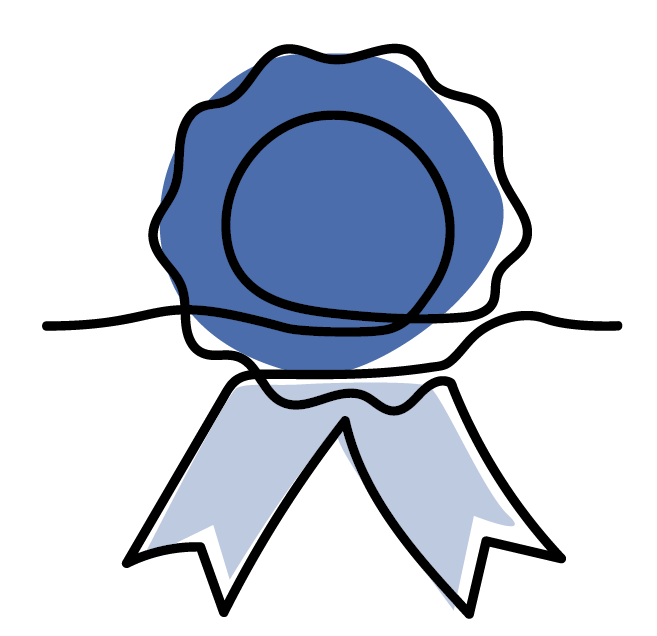 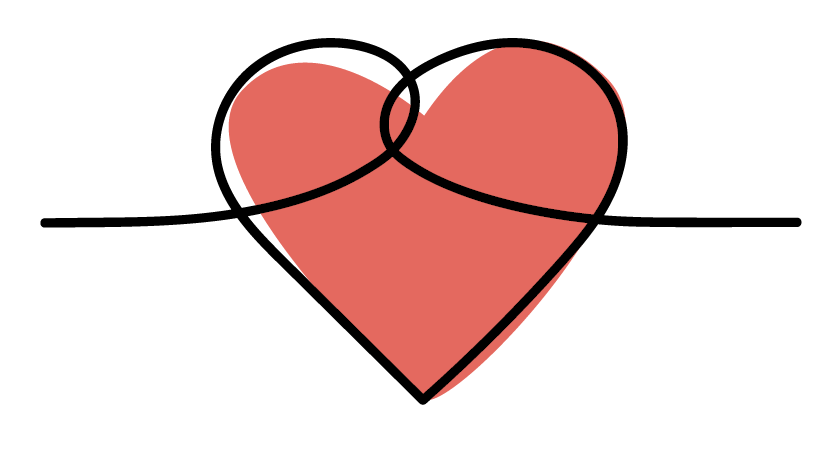 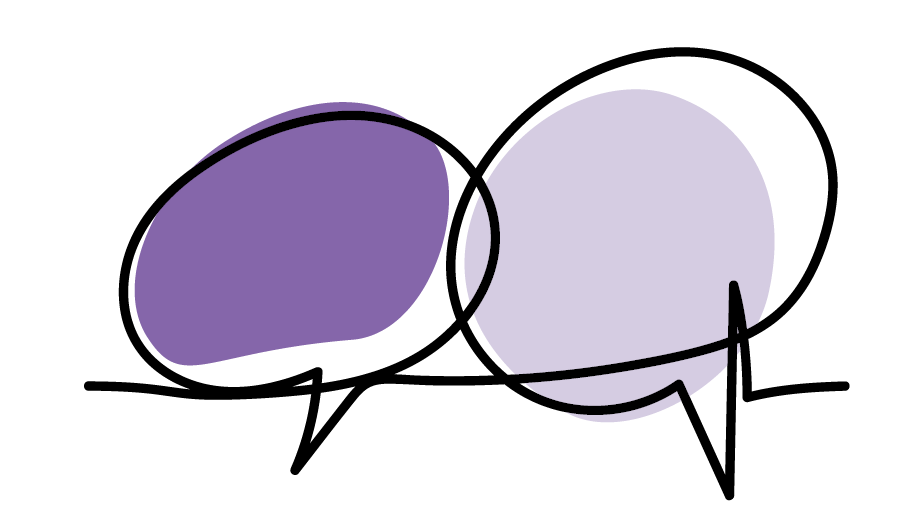 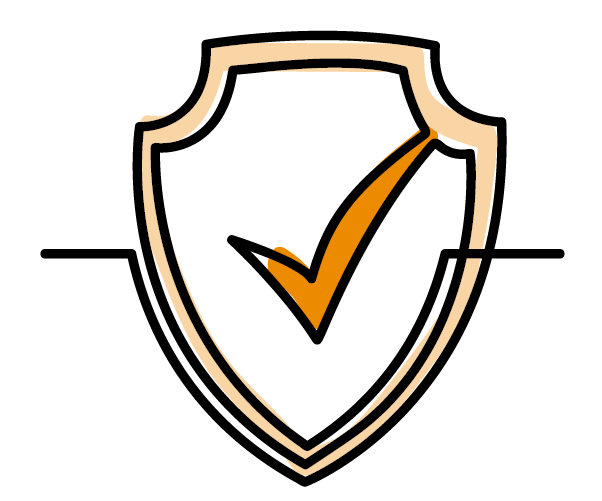 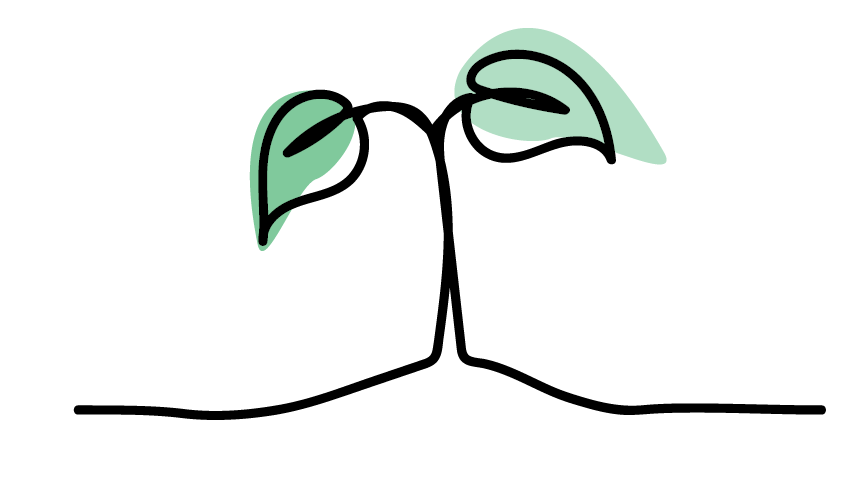 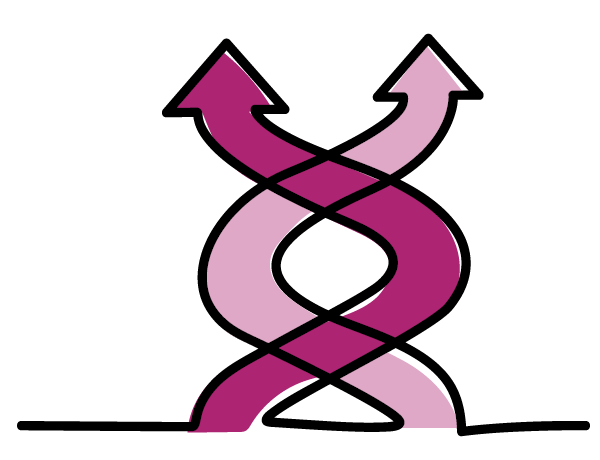 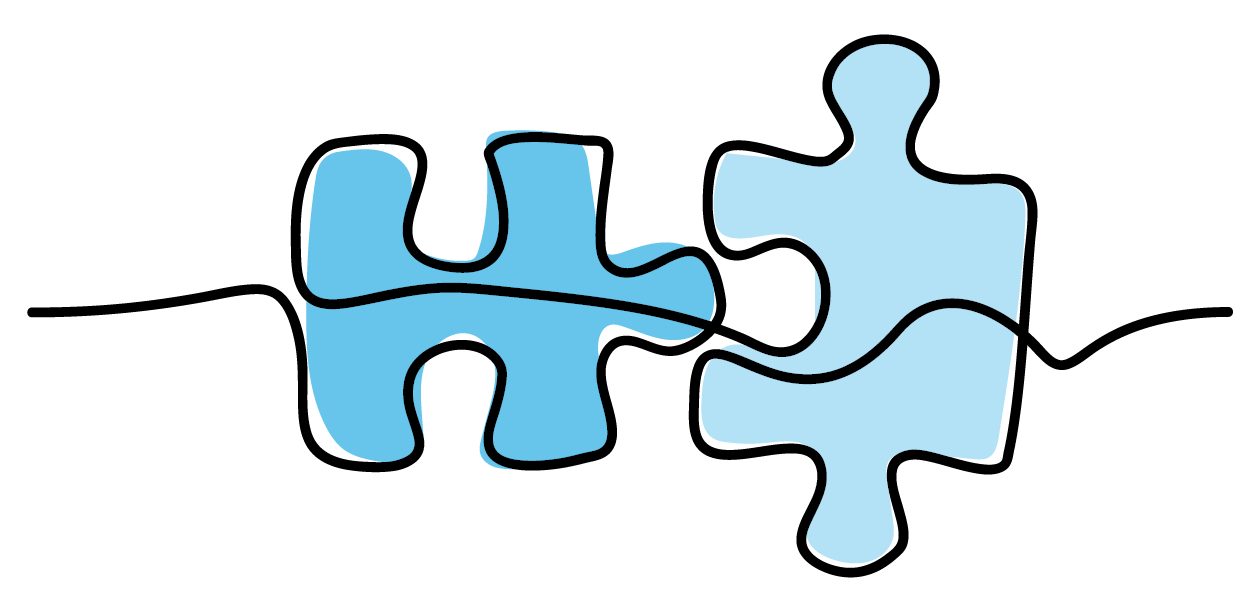 Data on this theme will be shared later. 
The quality of data needs to be reviewed
18
Eating Disorders and Rehabilitation and Gender Services
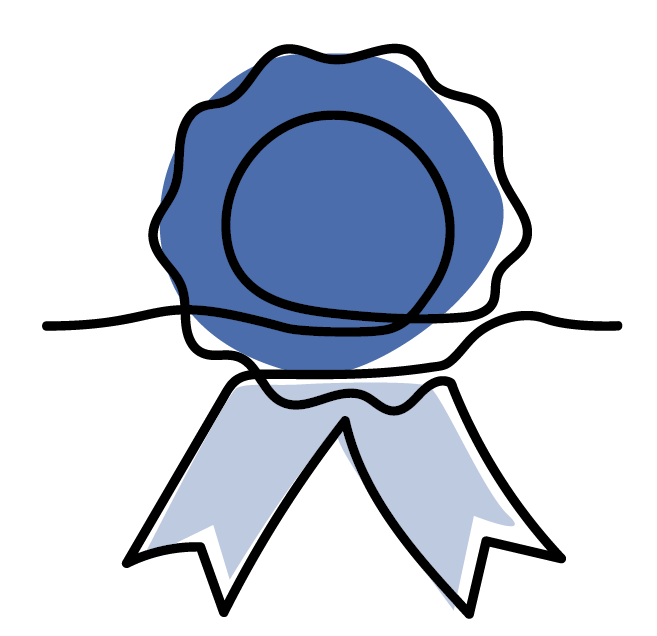 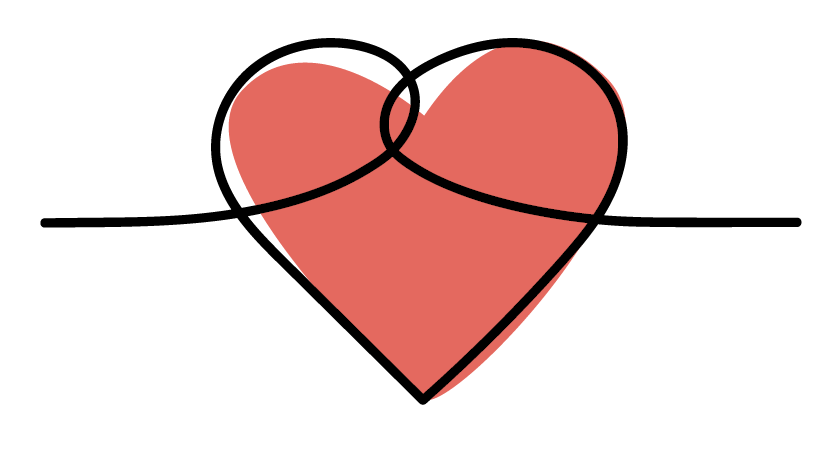 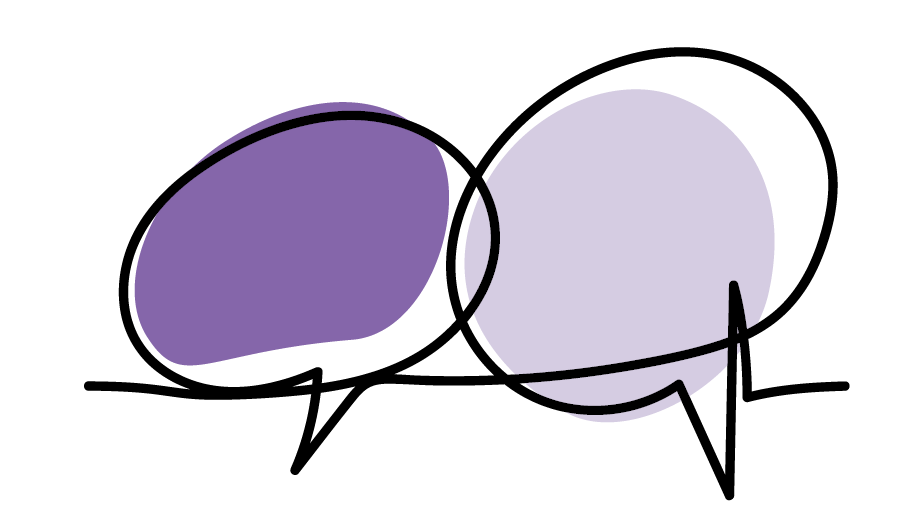 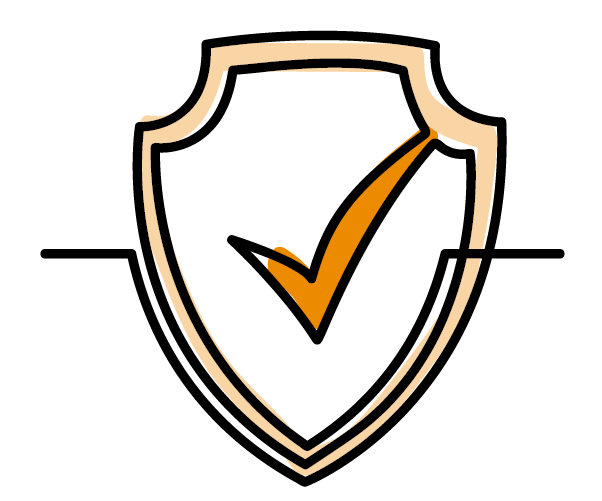 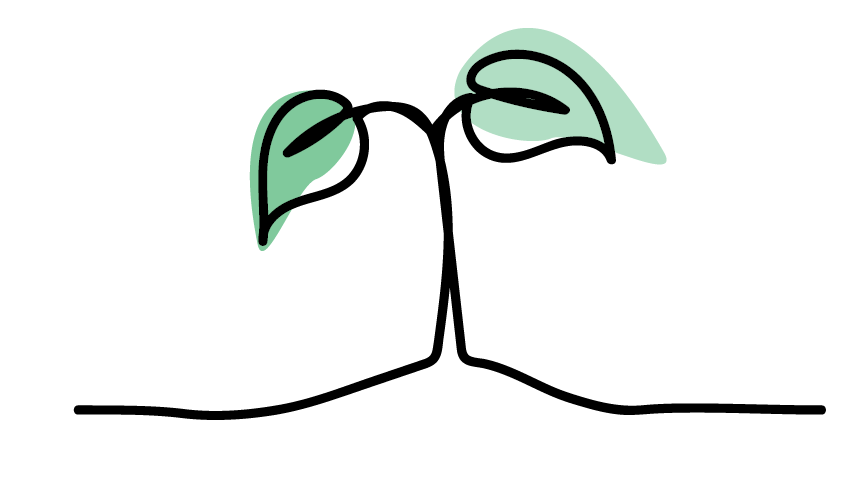 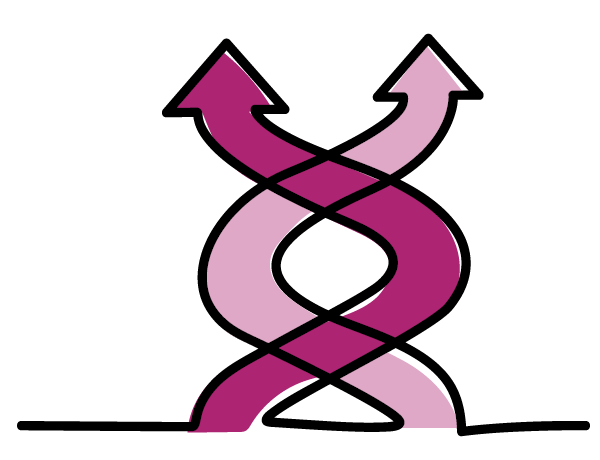 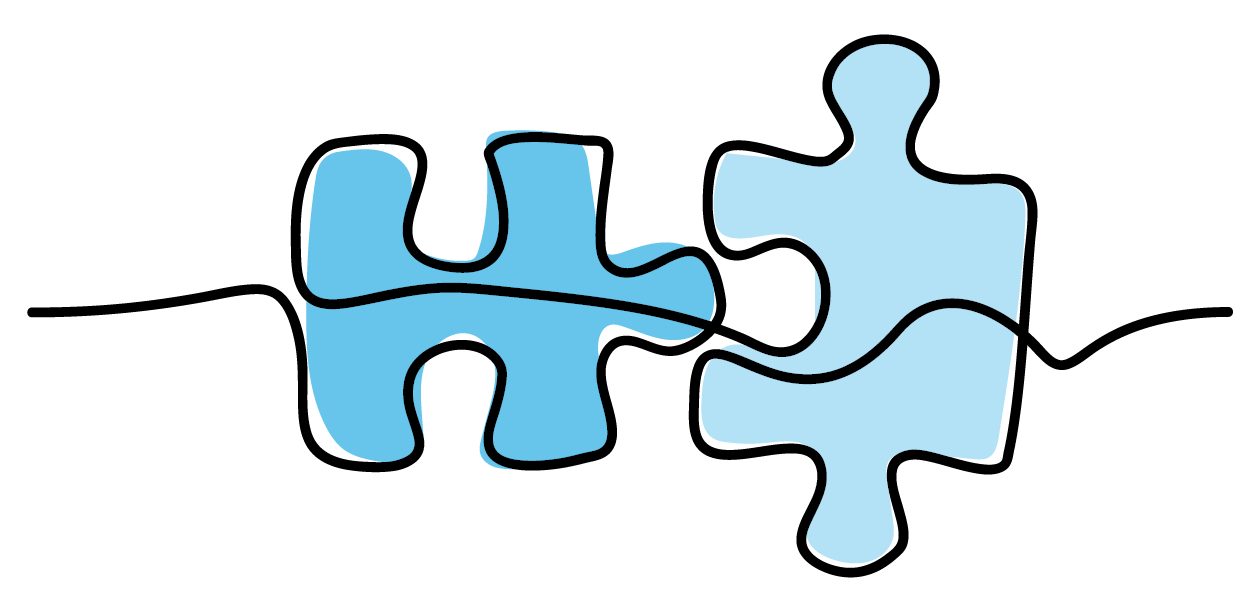 Data on this theme will be shared later. 
The quality of data needs to be reviewed
19
Forensic Services
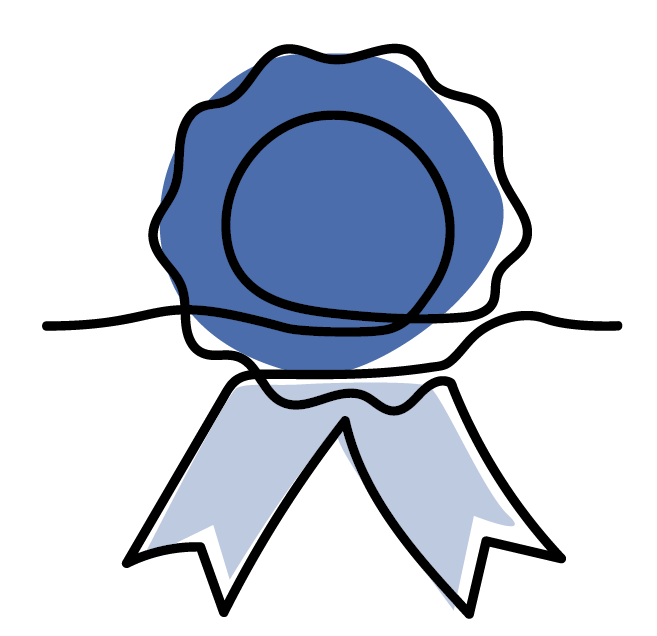 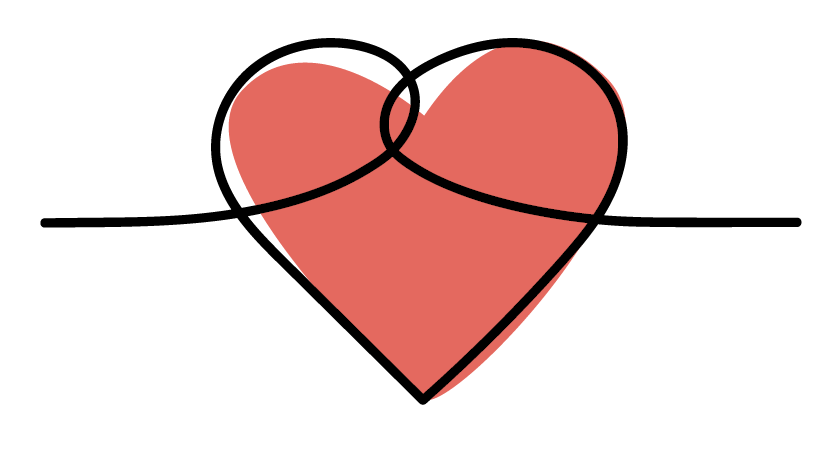 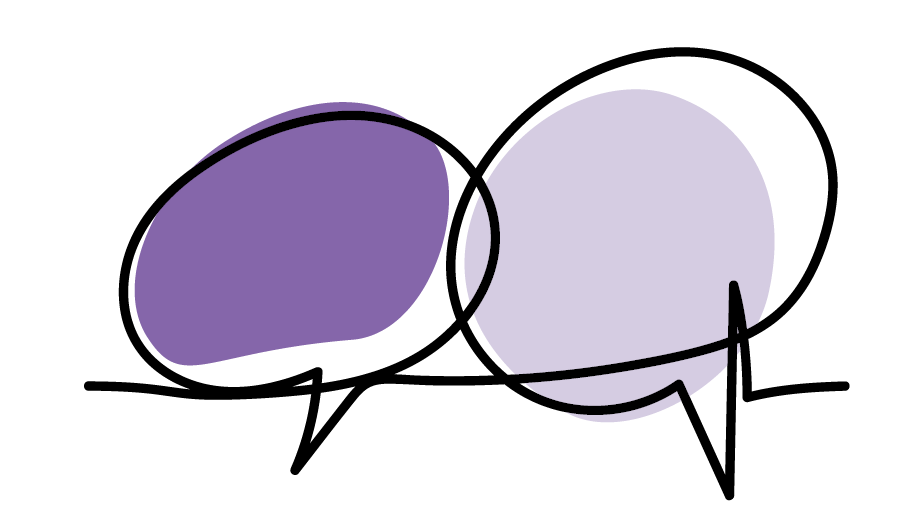 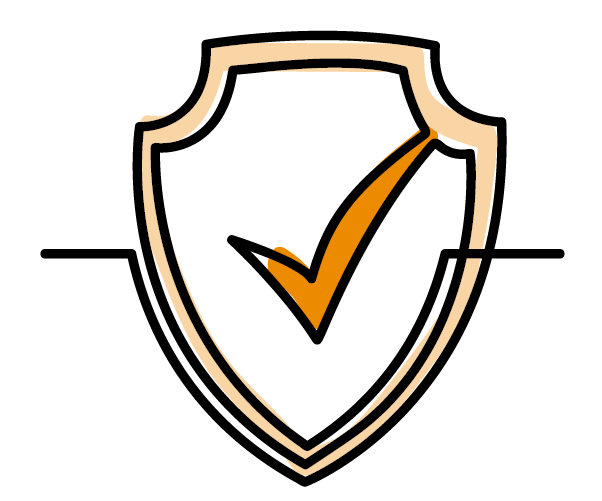 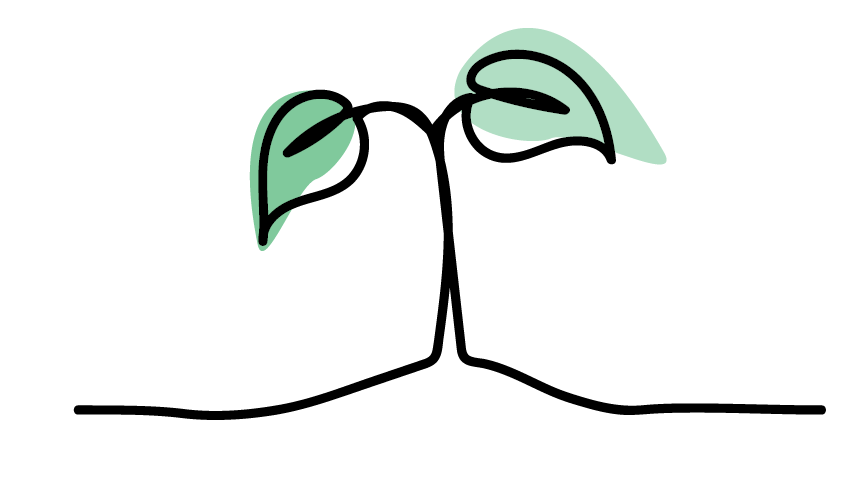 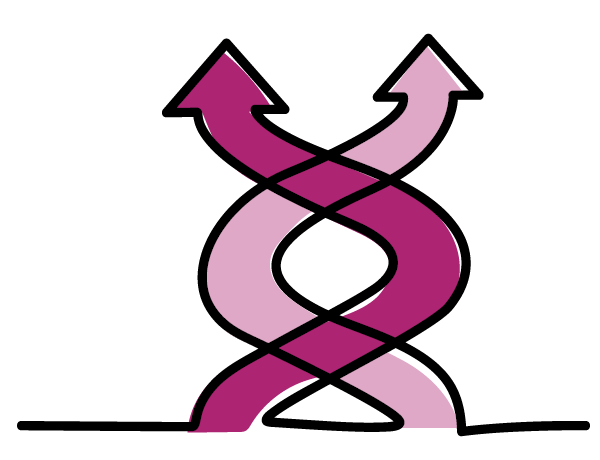 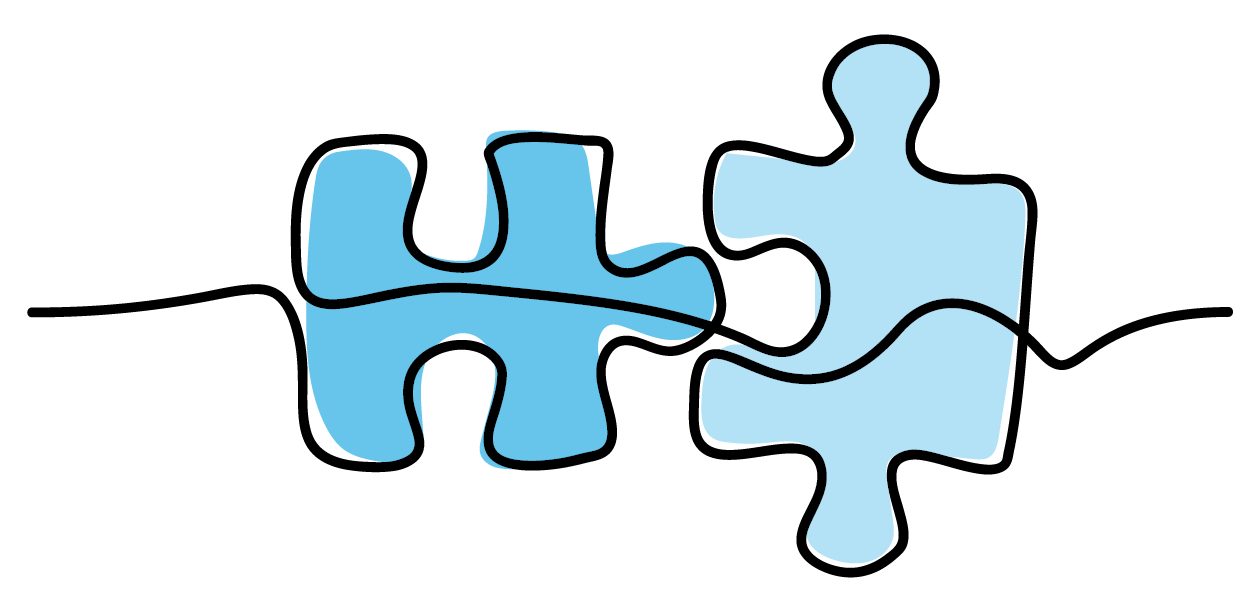 Data on this theme will be shared later. 
The quality of data needs to be reviewed
20
Learning Disability Services
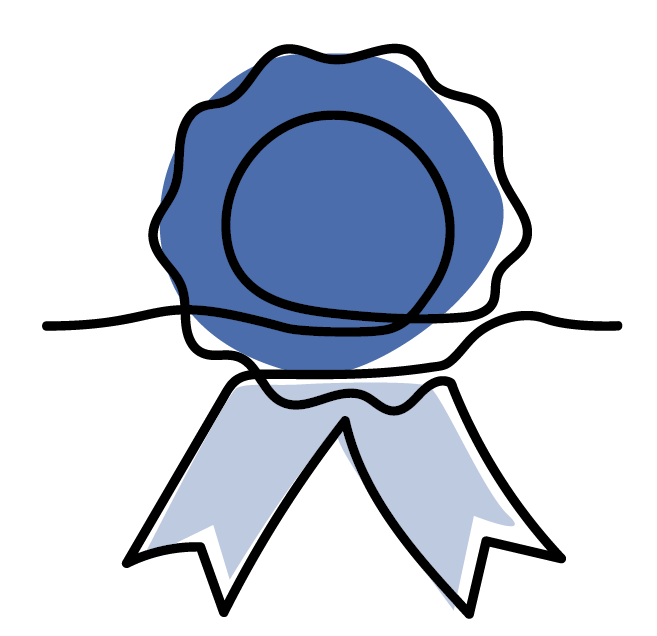 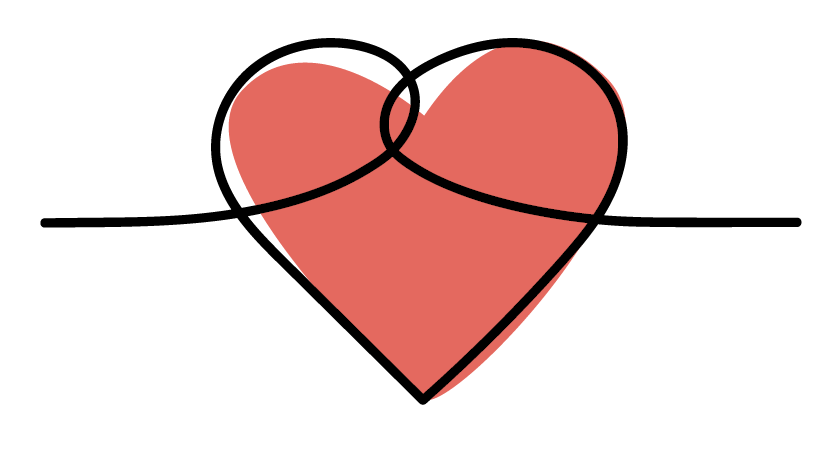 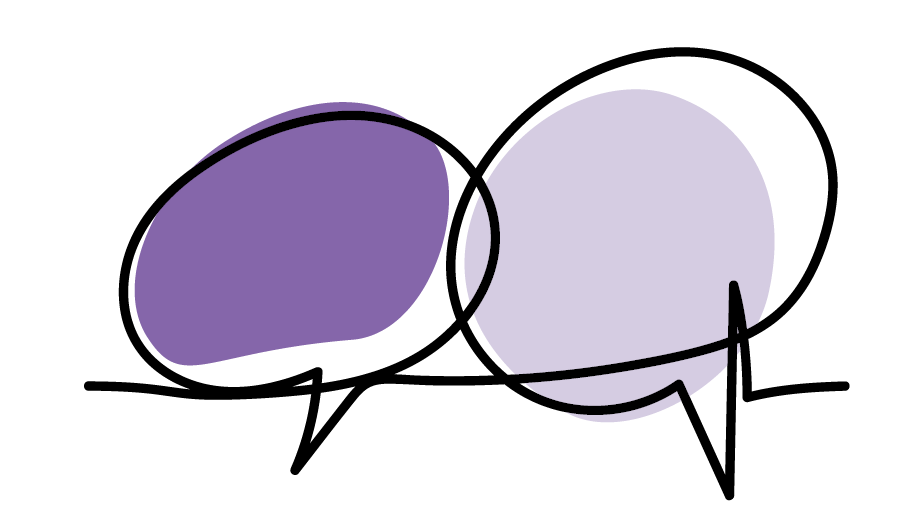 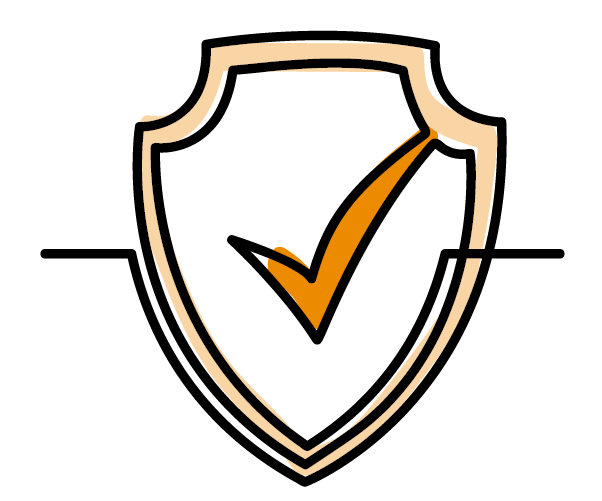 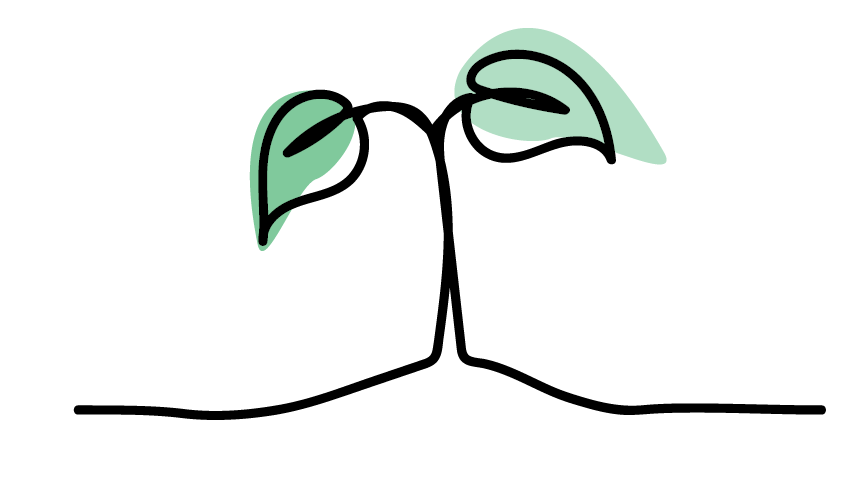 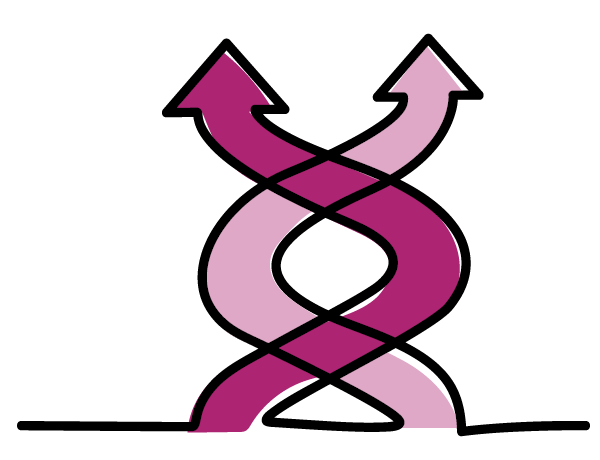 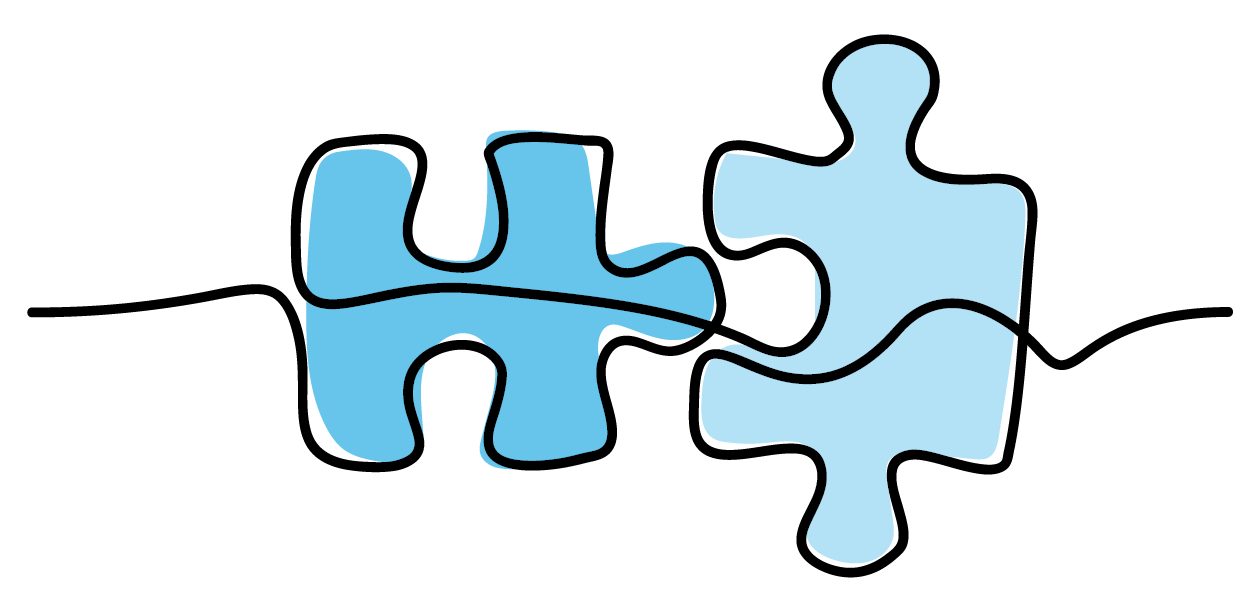 Data on this theme will be shared later. 
The quality of data needs to be reviewed
21
Liaison and Perinatal Services
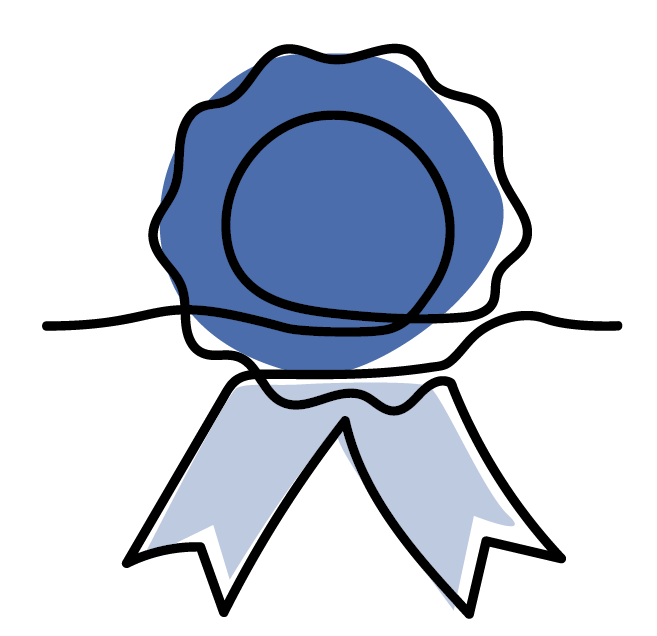 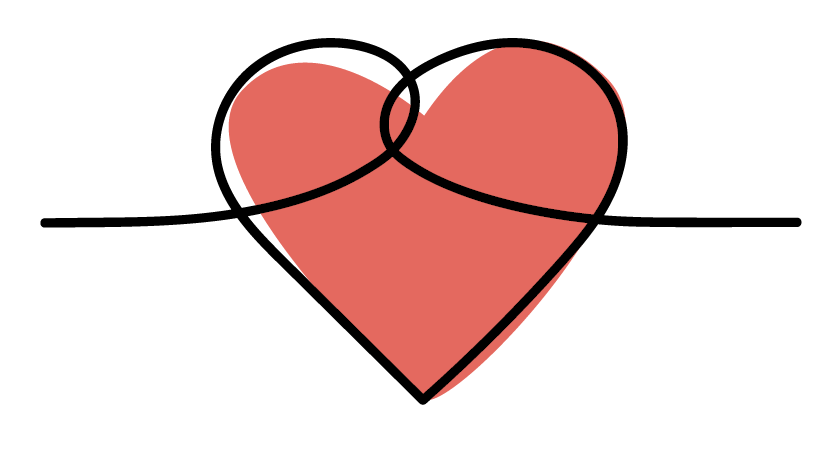 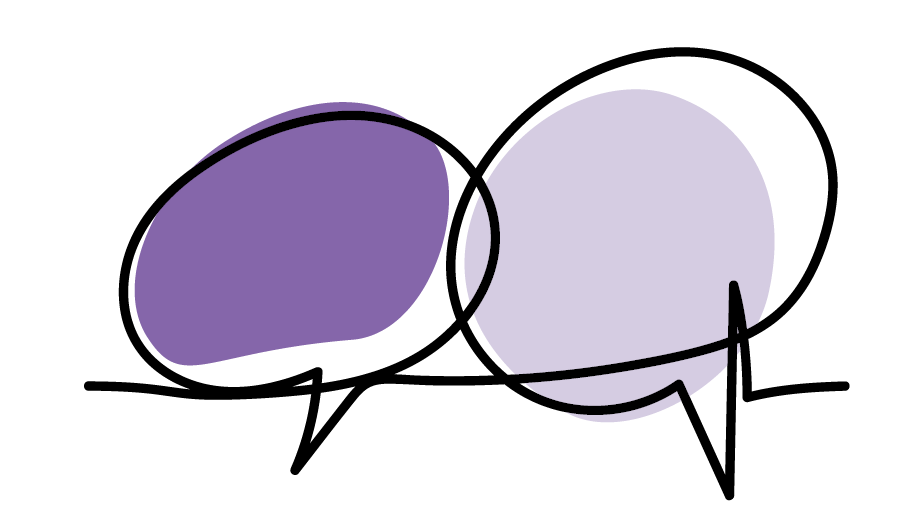 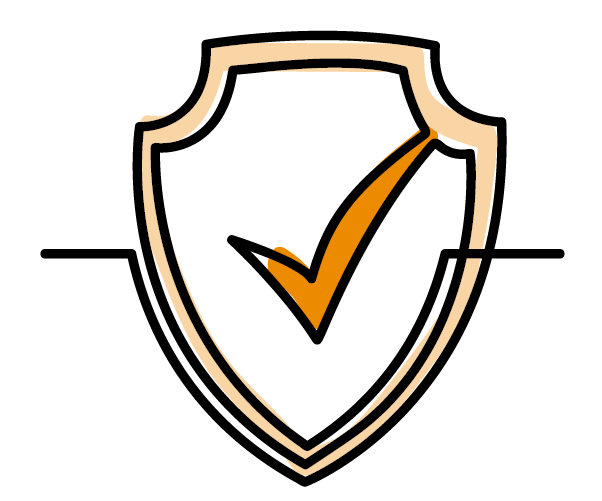 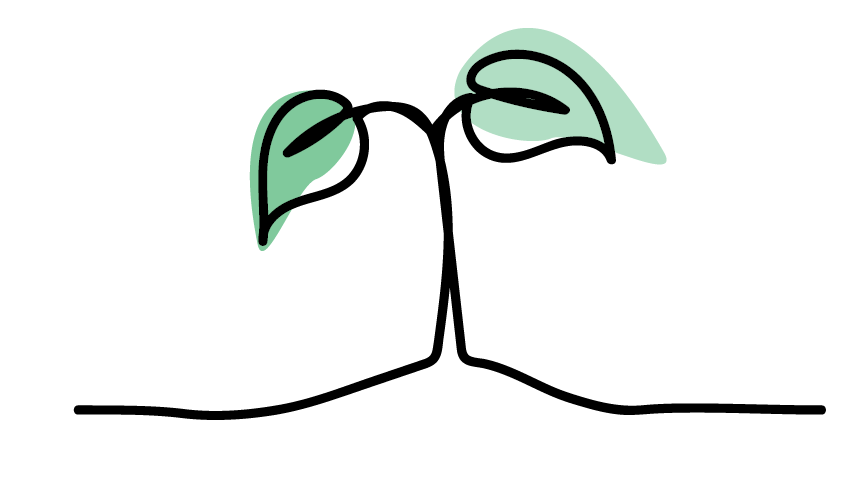 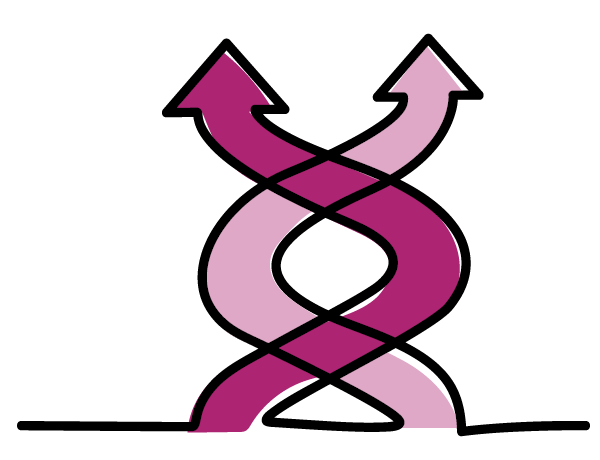 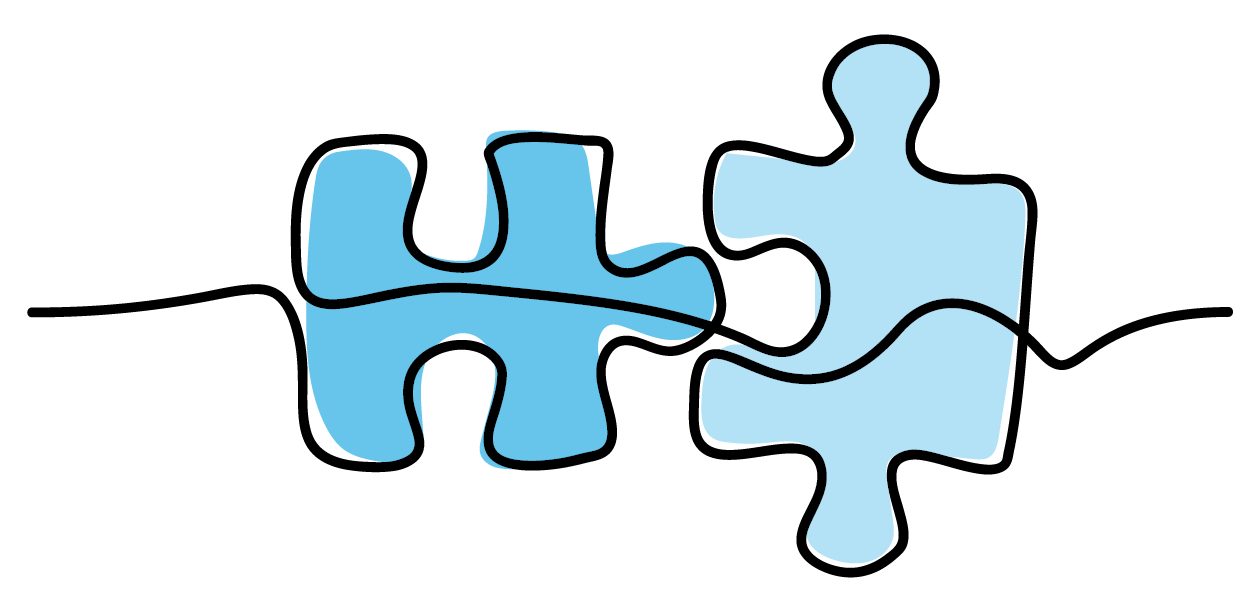 Data on this theme will be shared later. 
The quality of data needs to be reviewed
22
Older Peoples Services
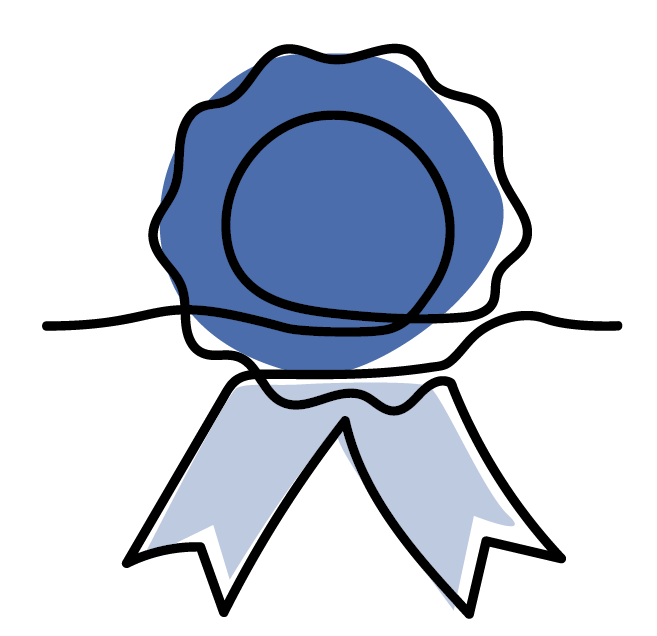 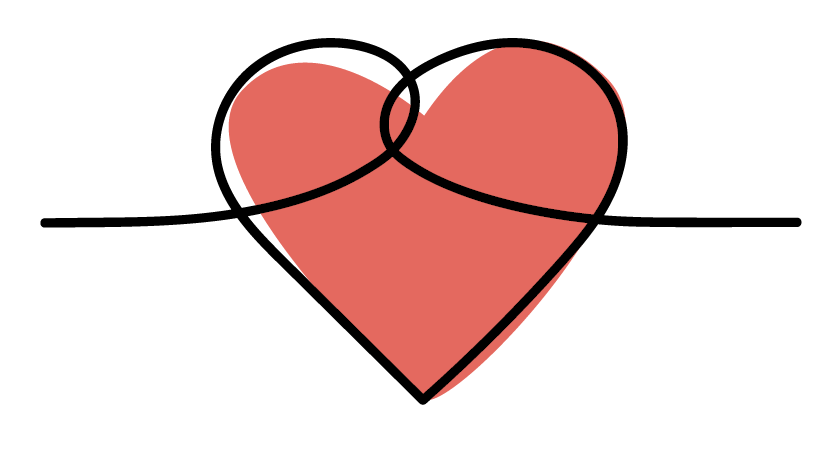 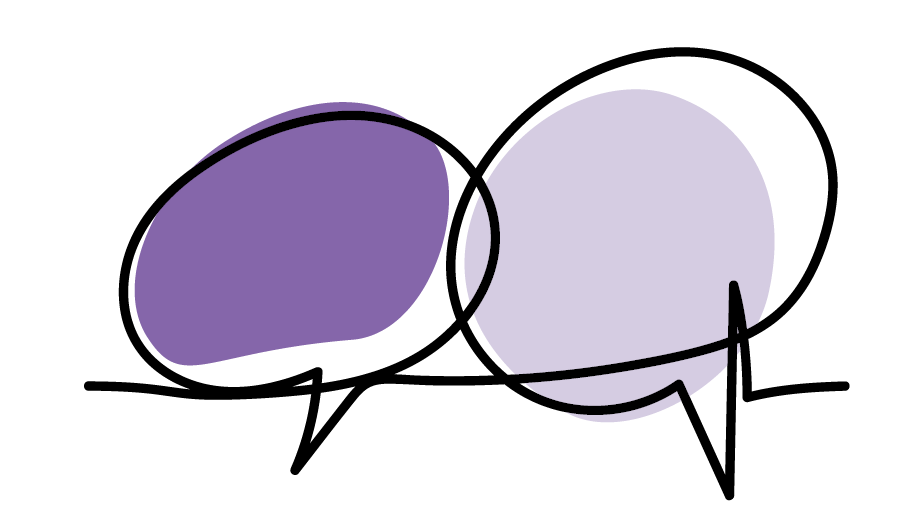 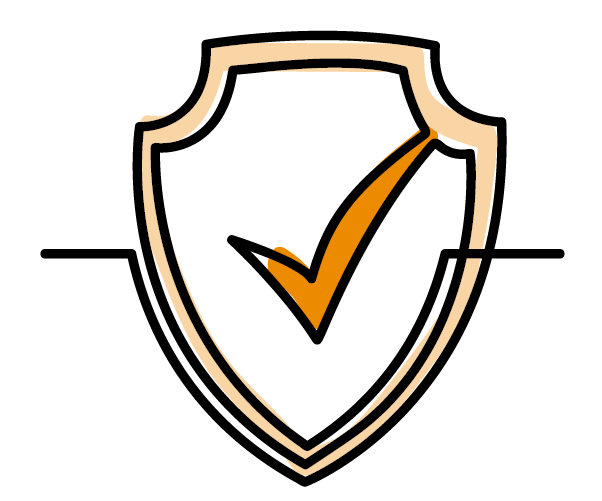 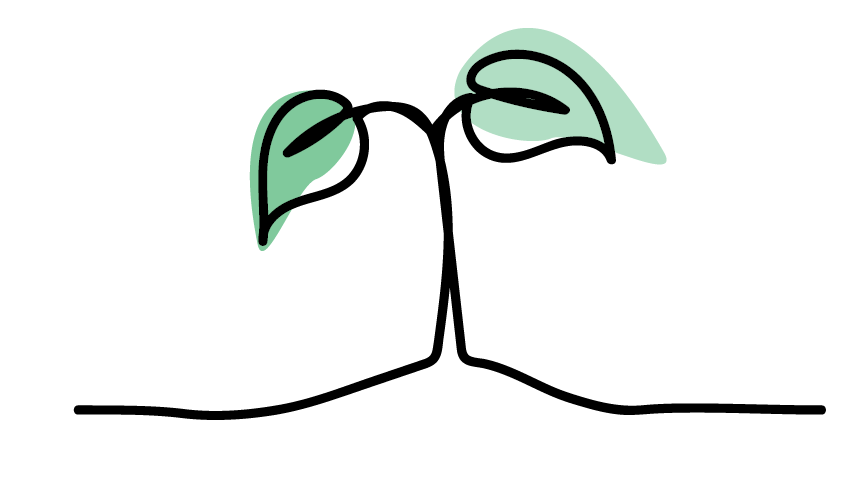 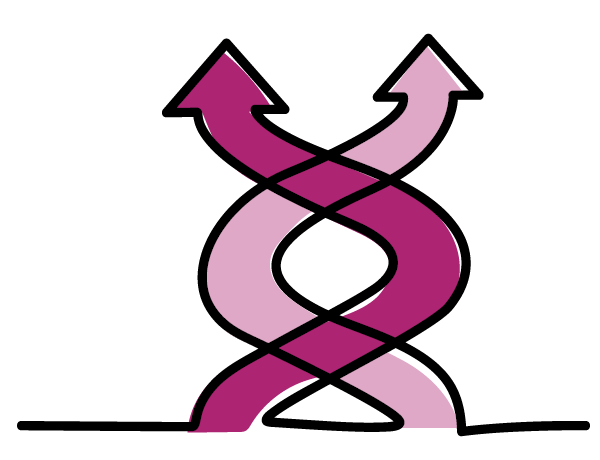 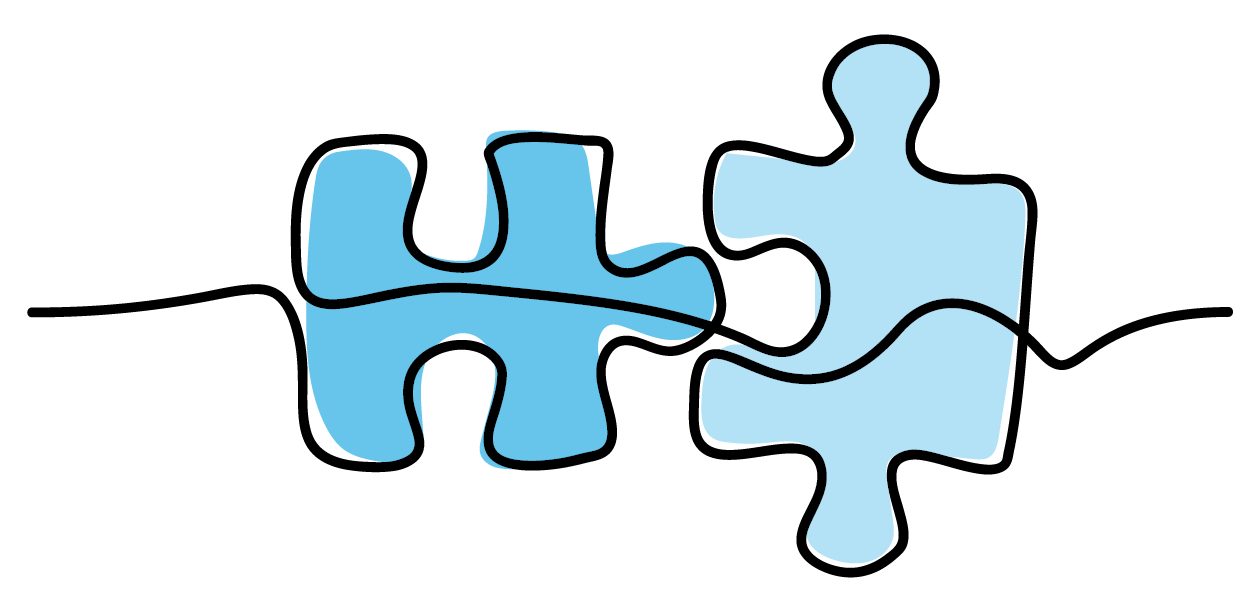 Data on this theme will be shared later. 
The quality of data needs to be reviewed
23
Regional and Specialist Services
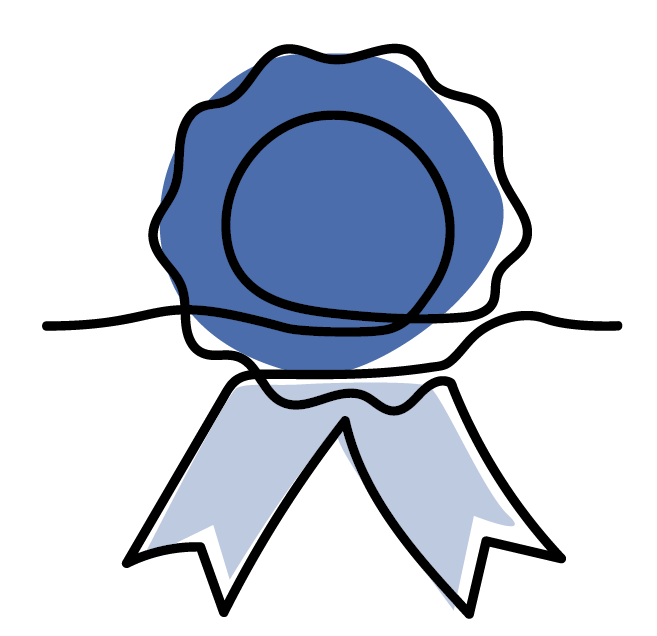 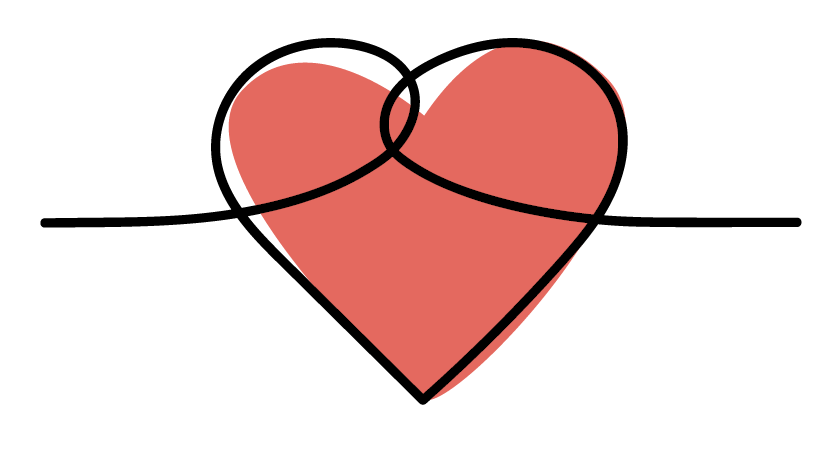 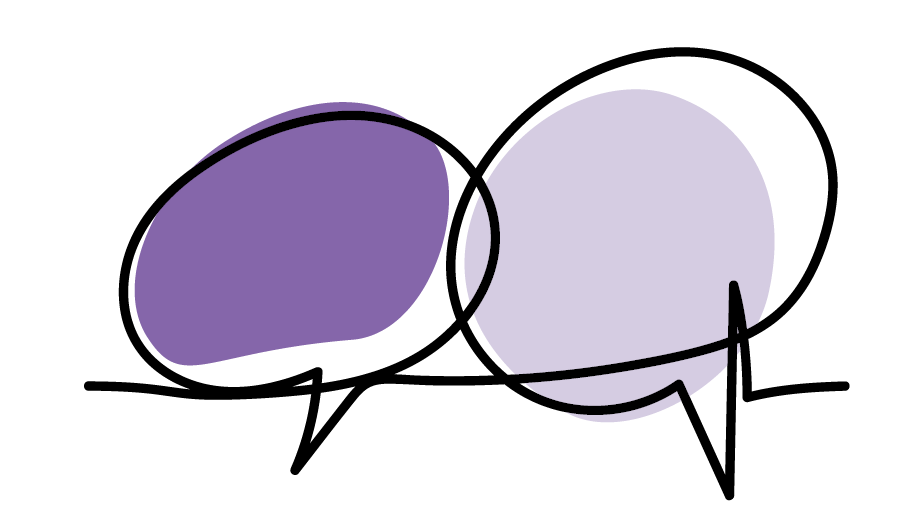 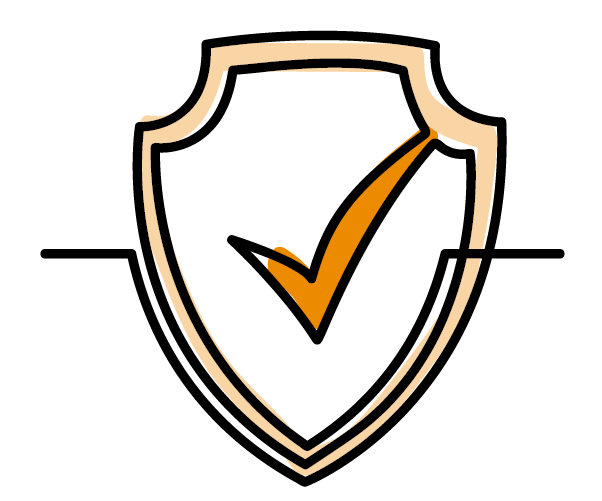 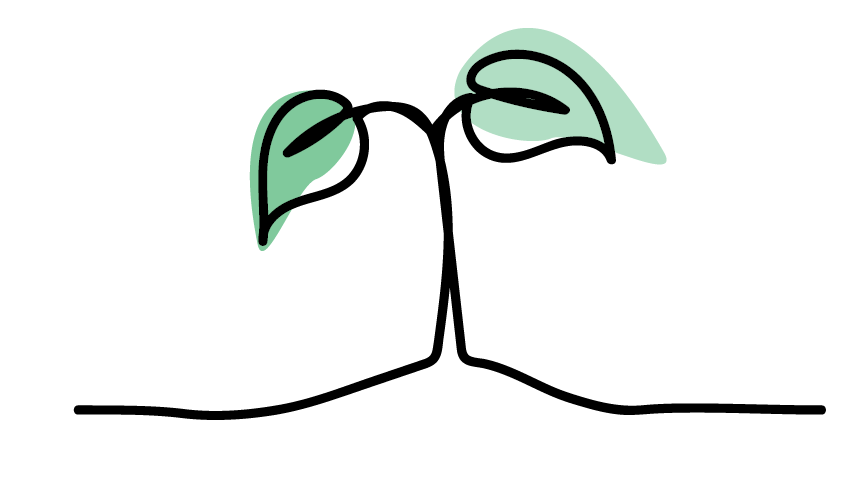 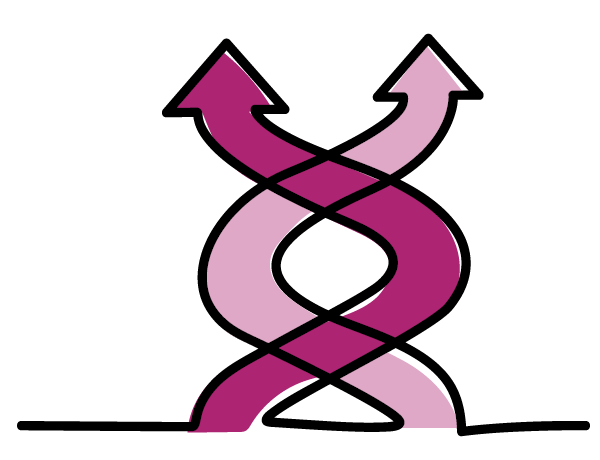 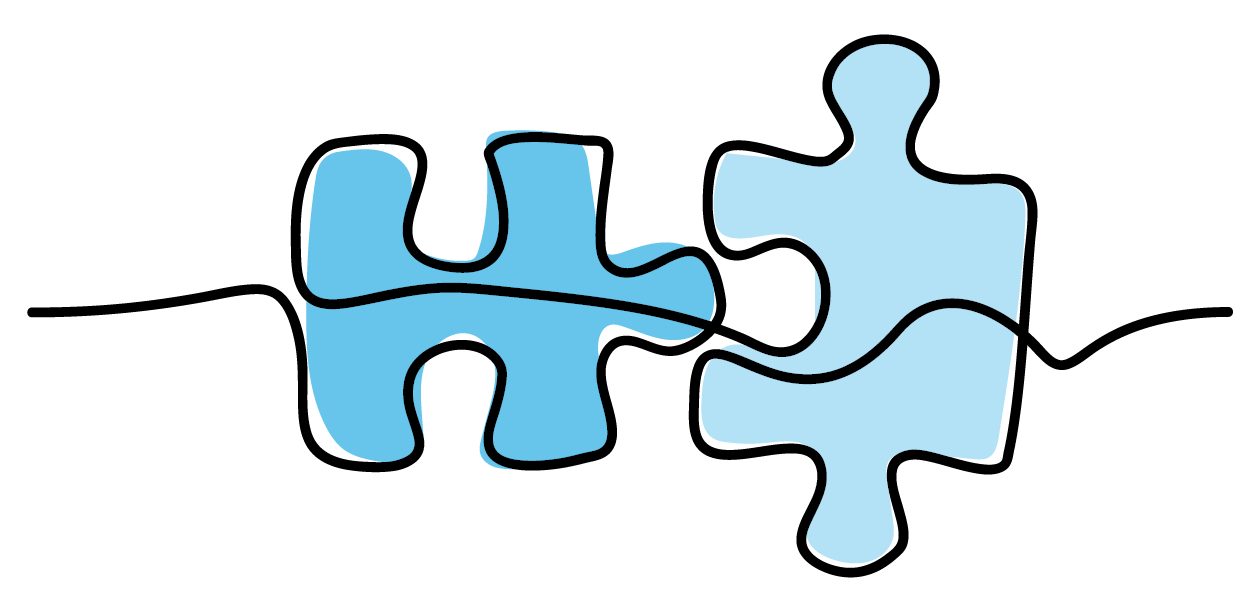 Data on this theme will be shared later. 
The quality of data needs to be reviewed
24